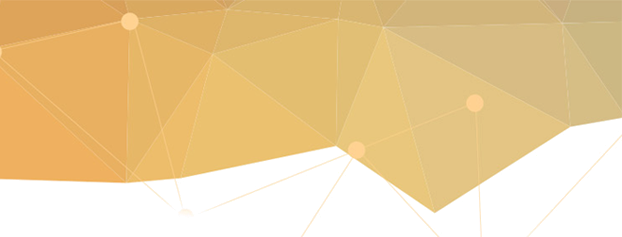 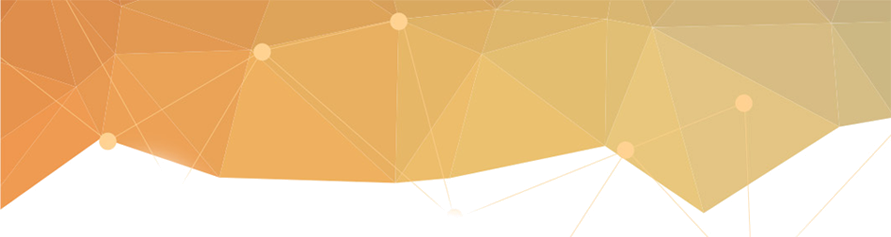 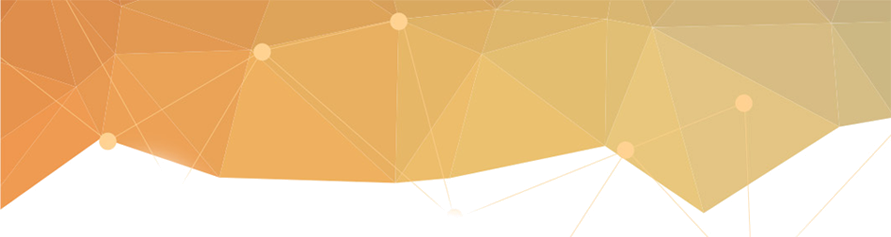 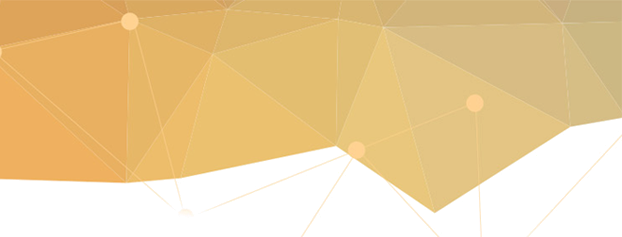 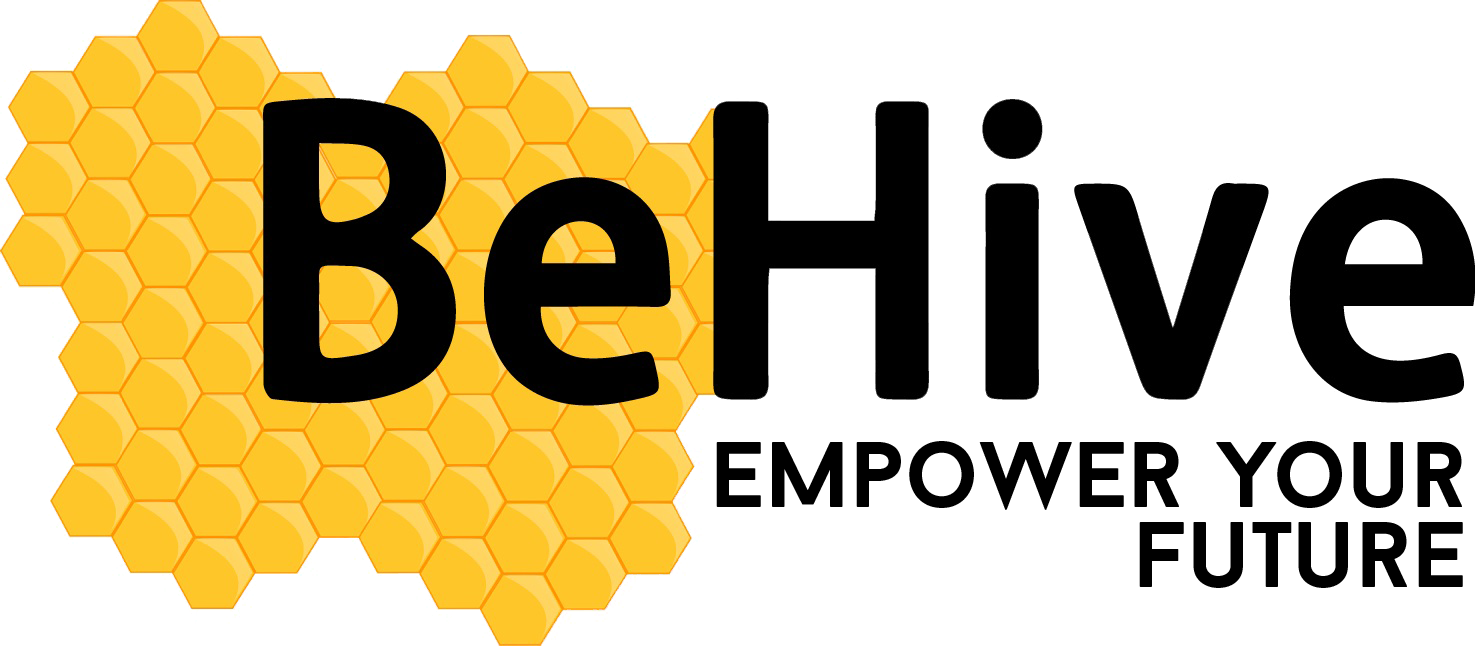 BeHive Academy
Start Your Career In China
[Speaker Notes: Soft skills are a combination of:people skills, 
social skills,
communication skills, 
character traits, 
attitudes, 
career attributes, 
social intelligence and emotional intelligence quotients, etc. 

why important: enable people to navigate their environment, work well with others, perform well, and achieve their goals with complementing hard skills.]
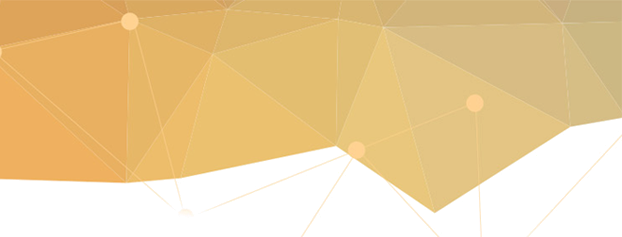 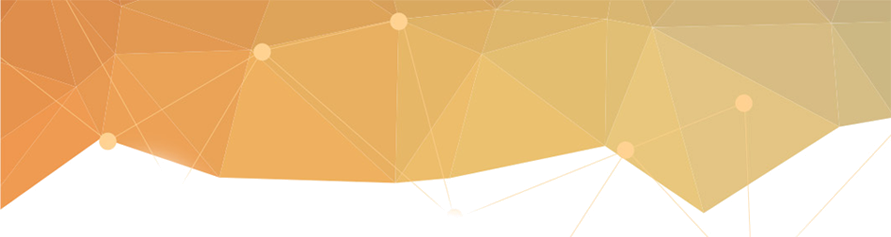 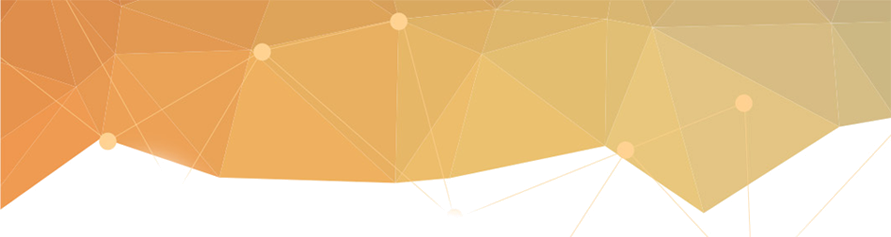 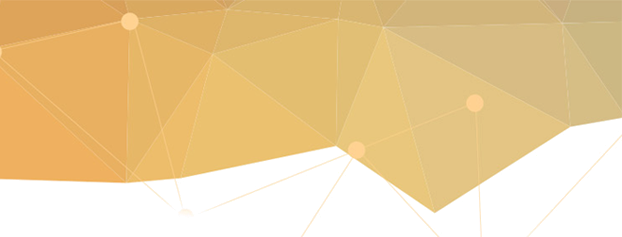 Contents
Problem opportunity
Our Experience  
Our Solution
Underlying Magic (angel)
Business Model (harris)
Go-to-Market plan (laura)
Competitive Analysis 
Management Team
Financials (harris) 
Future plans (mentorship, recruitment)
[Speaker Notes: Fix]
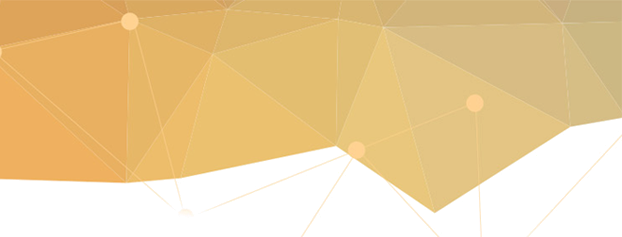 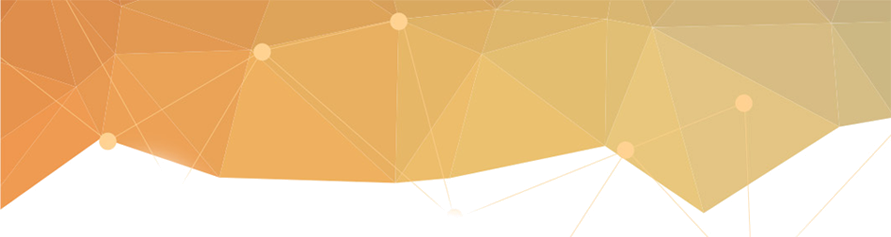 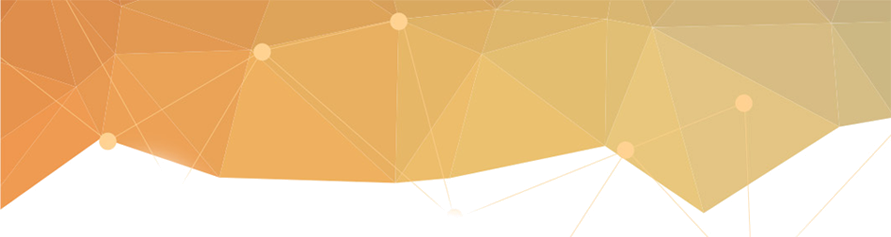 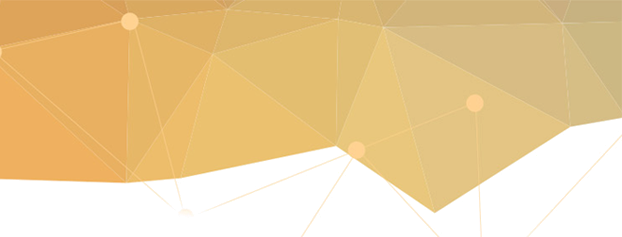 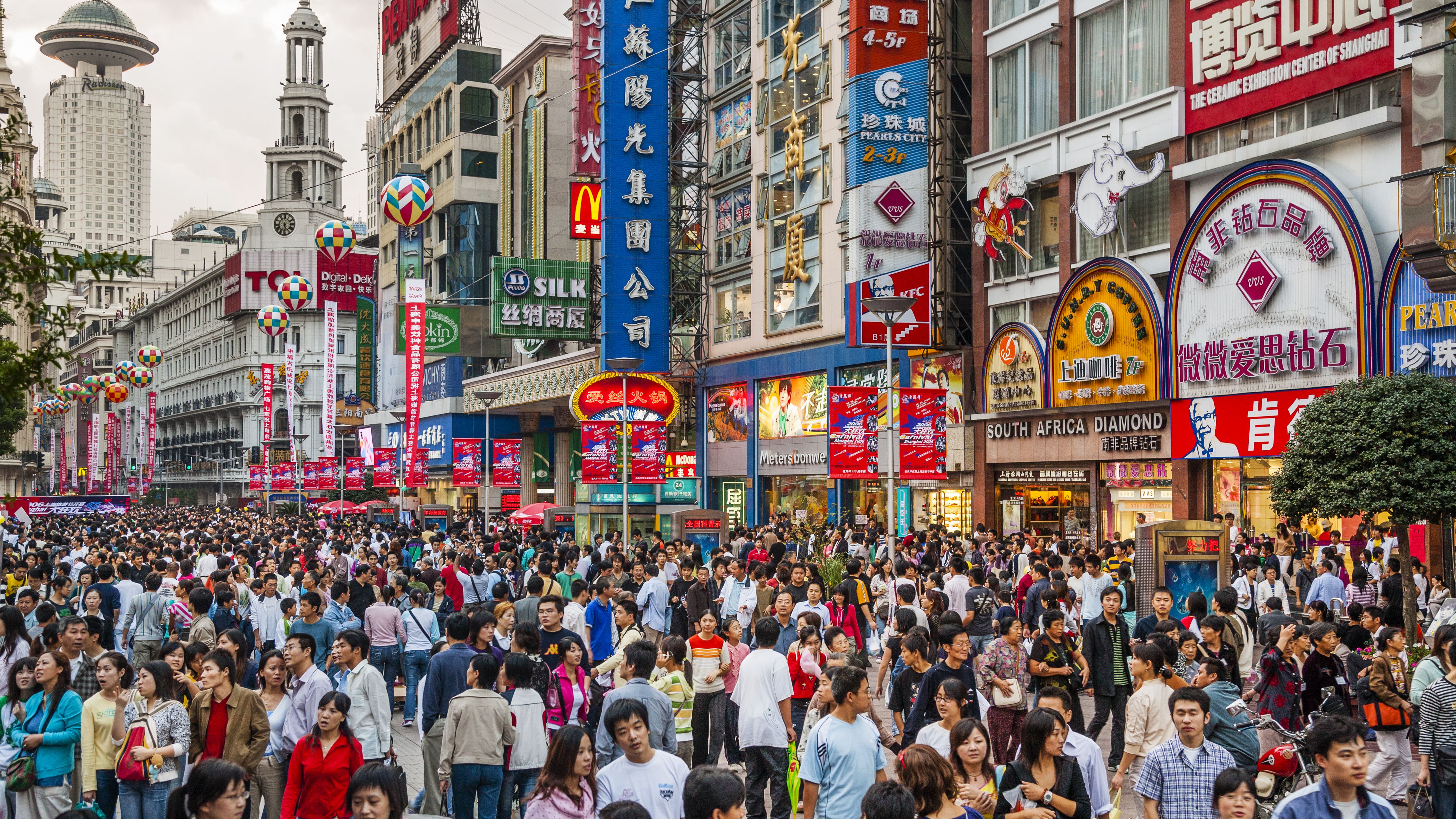 [Speaker Notes: time, money lost on recruitment, training, compensation, etc.
	long lasting negative effects on a team or company’s culture - reduced productivity or morale.
Kai Fu Lee said that he believes 40% of the world’s jobs will be replaced by robots capable of automating tasks

Only about a third of U.S. companies report that they monitor whether their hiring practices lead to good employees Harvard Business Review- https://elb.hbr.org/2019/05/recruiting#your-approach-to-hiring-is-all-wrong

The time companies spend on job interviews and hiring processes has grown in recent years, internationally. – Glassdoor (2015) 

TRAINING:
Specialized soft skills training is expensive and not easily accessible to students.
Skills training is not tailored for students who want to work/study abroad.

HIRING:
Traditional hiring methods are costly, time-consuming, and sometimes fail at selecting the best talent. 
Bad employee hires can bring short- & long-term negative effects to companies.]
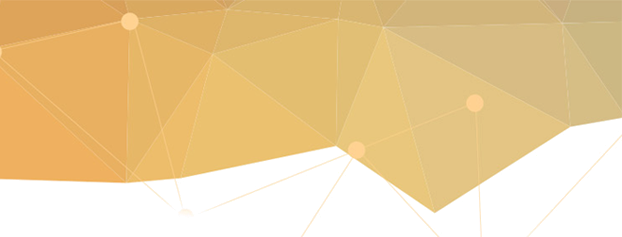 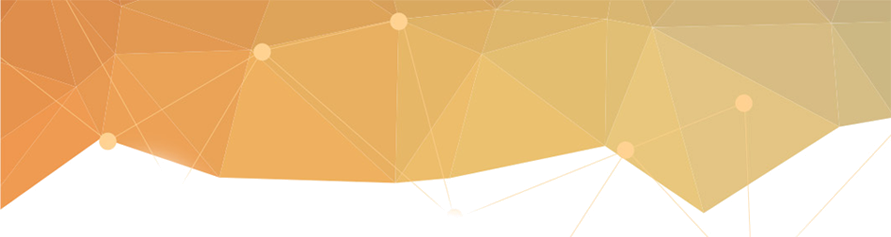 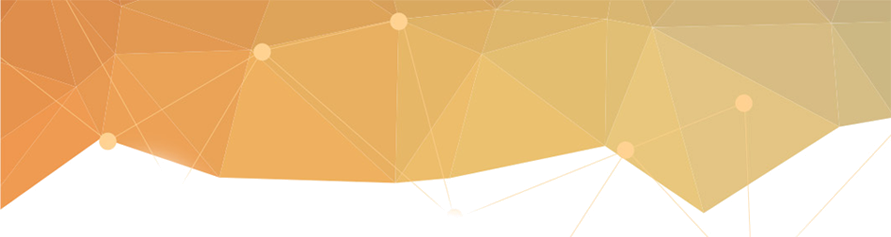 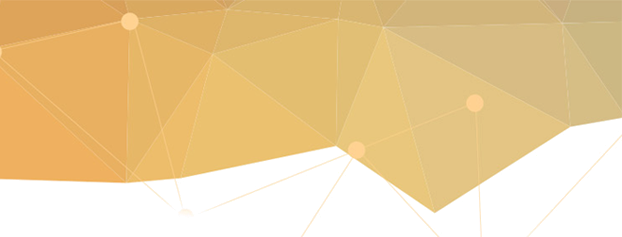 Problem
Foreigners in China have a hard time landing a job. 

They have no local network or connections.

It’s challenging to get the information they 
need to make informed career decisions.
[Speaker Notes: time, money lost on recruitment, training, compensation, etc.
	long lasting negative effects on a team or company’s culture - reduced productivity or morale.
Kai Fu Lee said that he believes 40% of the world’s jobs will be replaced by robots capable of automating tasks

Only about a third of U.S. companies report that they monitor whether their hiring practices lead to good employees Harvard Business Review- https://elb.hbr.org/2019/05/recruiting#your-approach-to-hiring-is-all-wrong

The time companies spend on job interviews and hiring processes has grown in recent years, internationally. – Glassdoor (2015) 

TRAINING:
Specialized soft skills training is expensive and not easily accessible to students.
Skills training is not tailored for students who want to work/study abroad.

HIRING:
Traditional hiring methods are costly, time-consuming, and sometimes fail at selecting the best talent. 
Bad employee hires can bring short- & long-term negative effects to companies.]
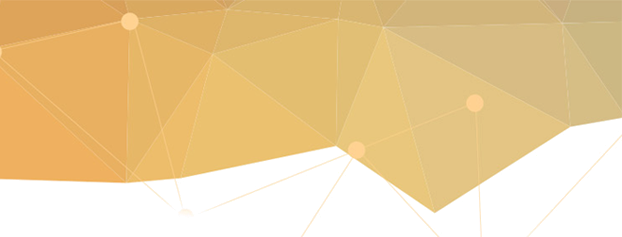 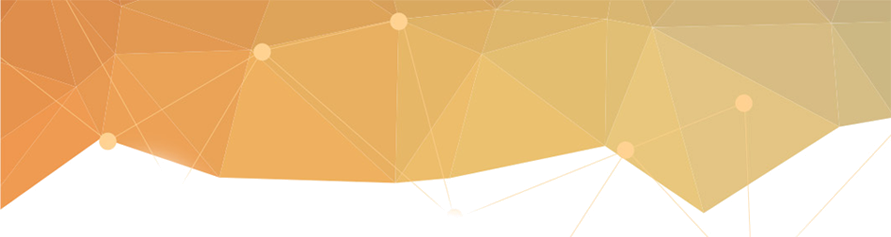 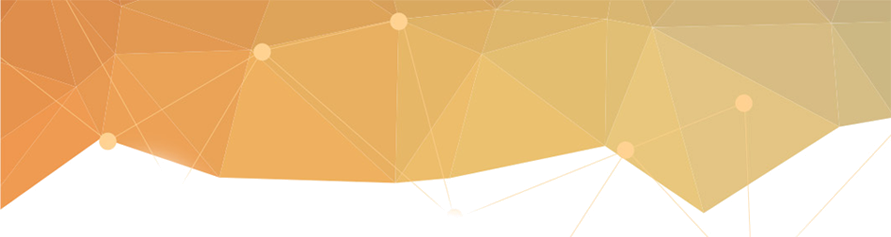 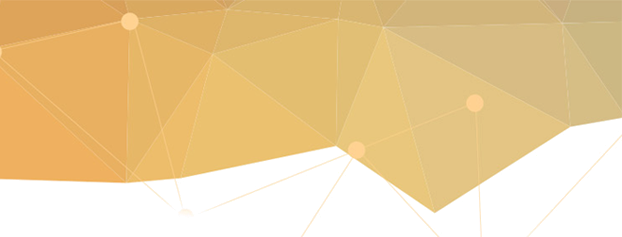 Our Past Experience
50+
80+
9000+
career & 
networking events
Trainers & speakers
online followers
$15,000+
65+
8000+
Corporate clients & 
sales revenue
Companies & 
organizations
participants
28
[Speaker Notes: Need to add feedback and surveys 

+ number of trainersnumber of topics 

Sponsorship – 26 + 2]
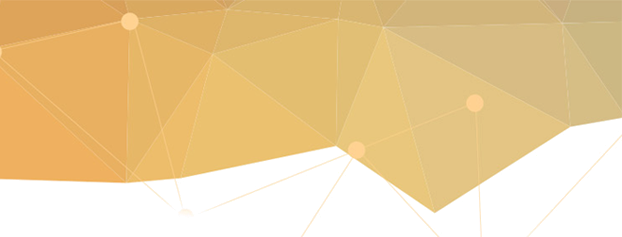 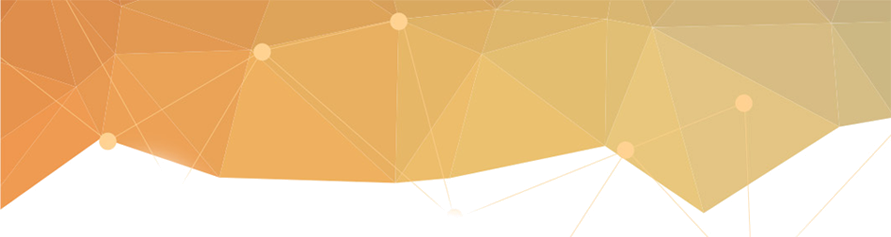 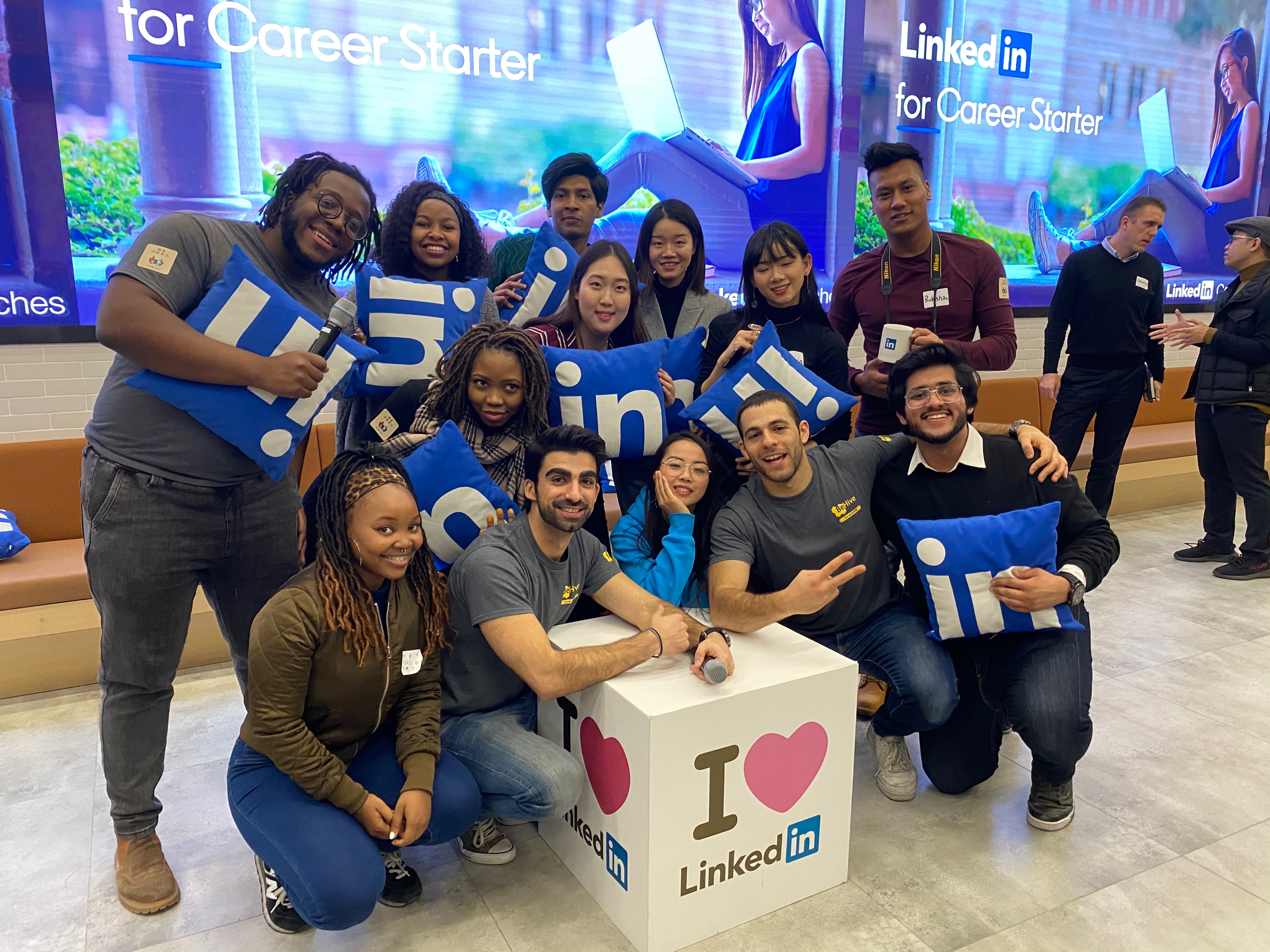 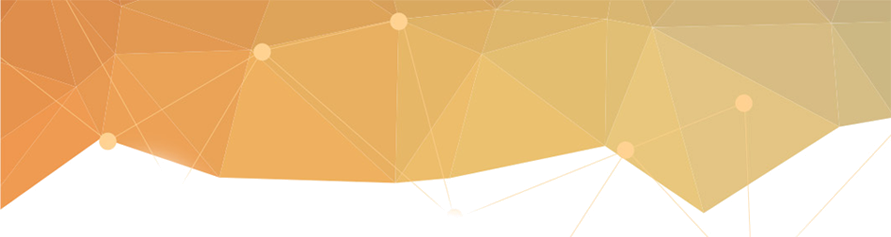 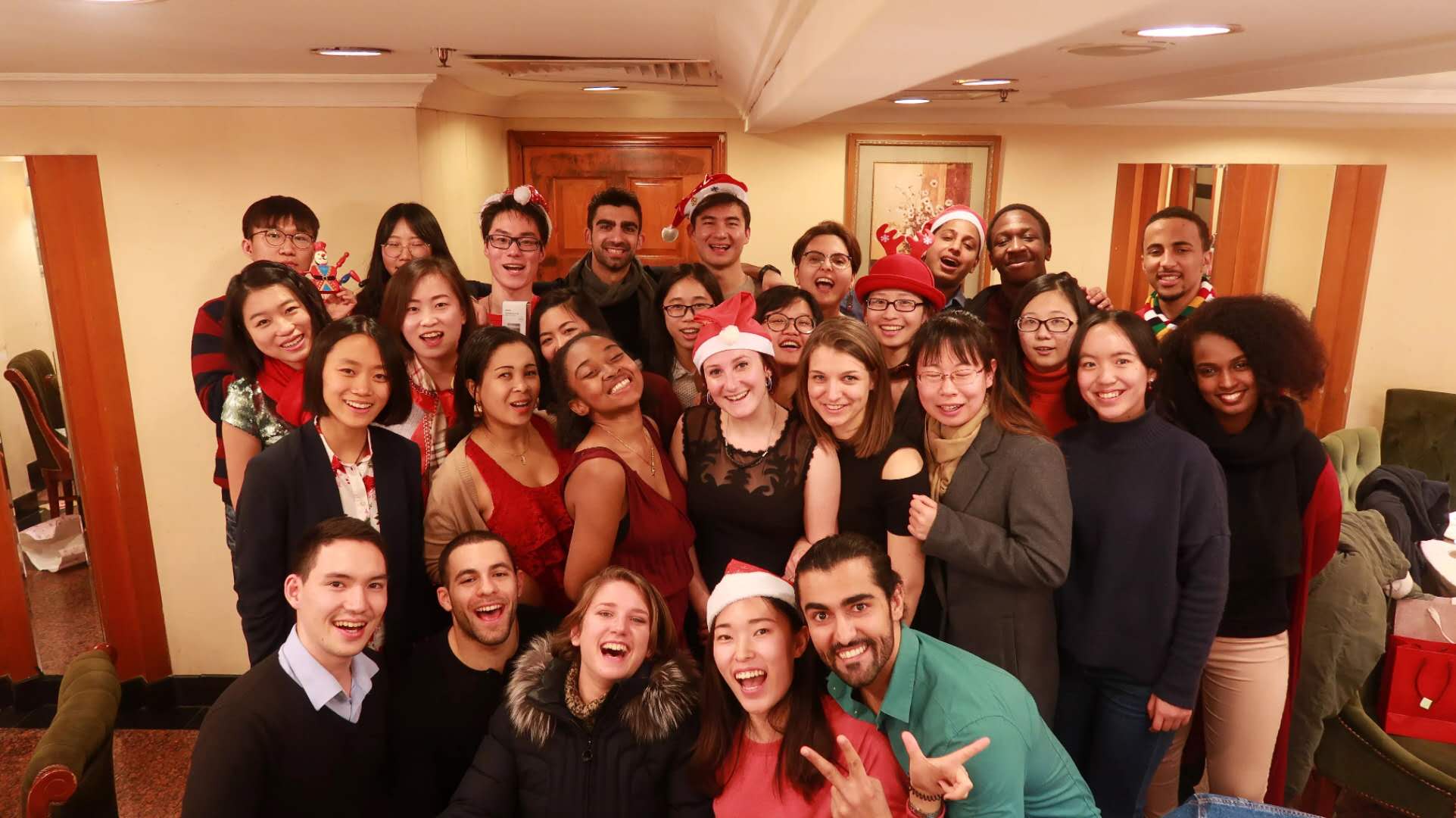 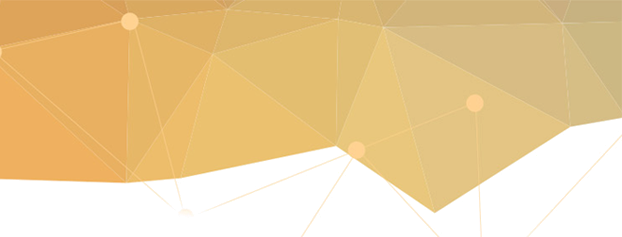 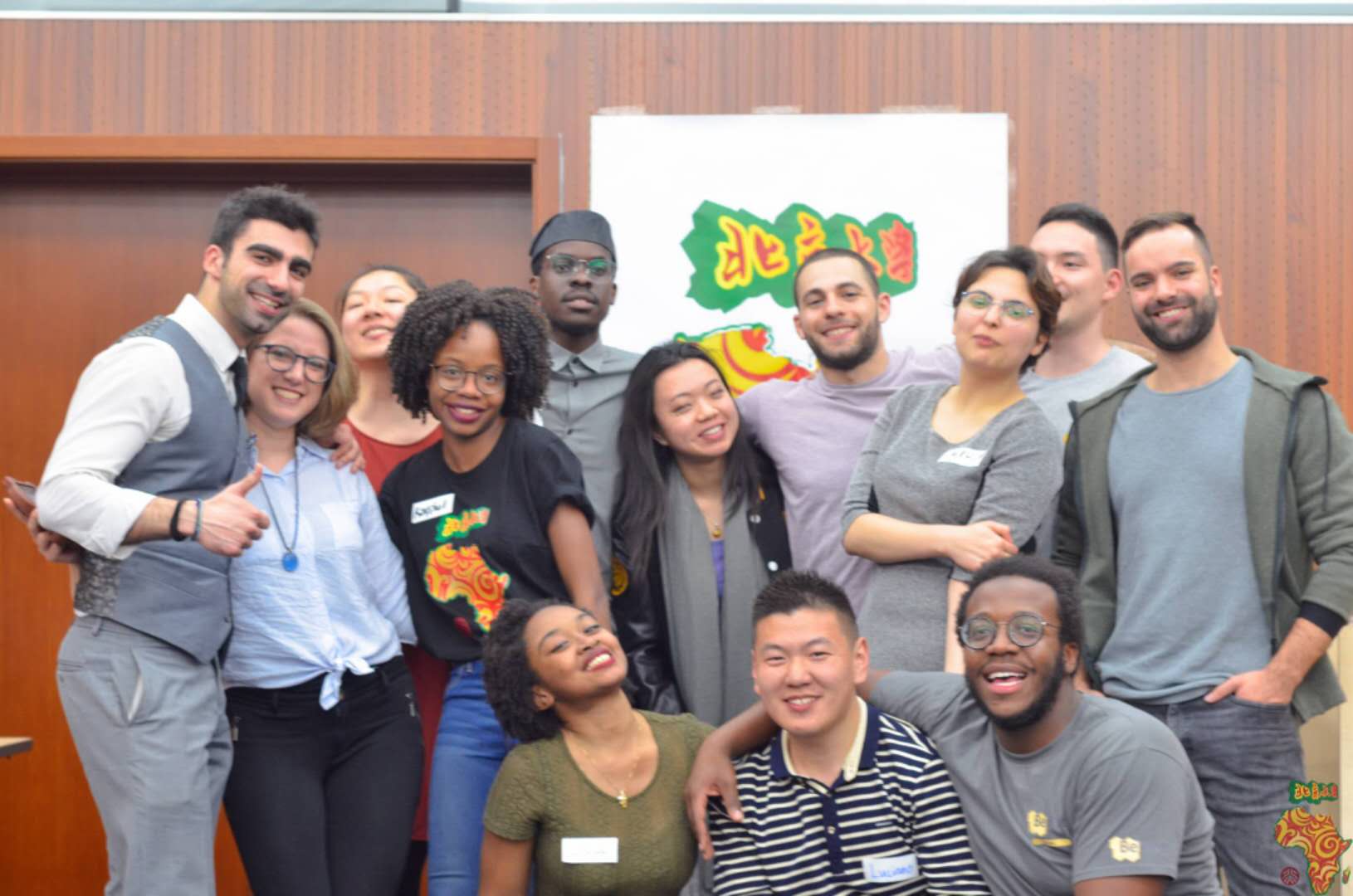 Pictures from events
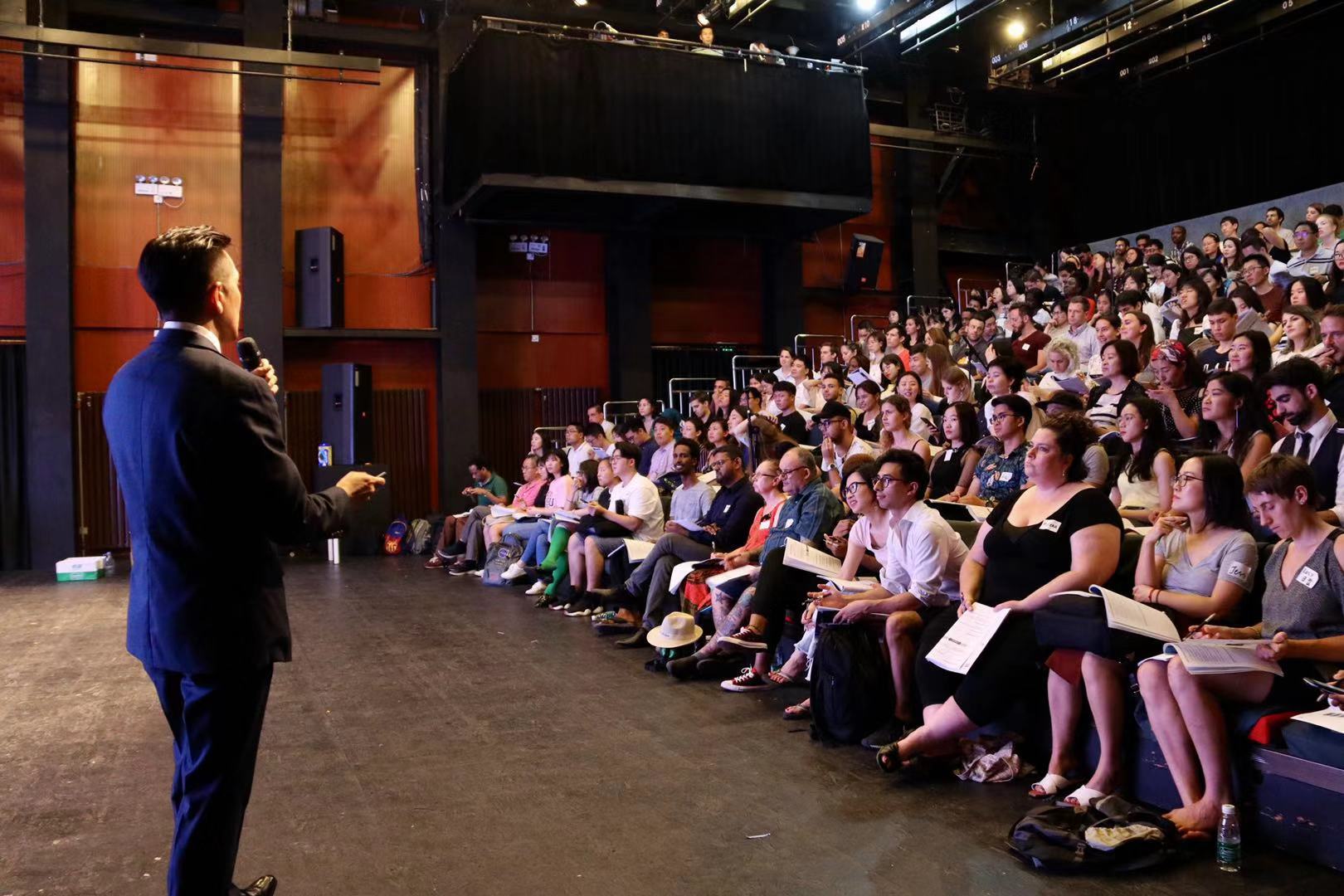 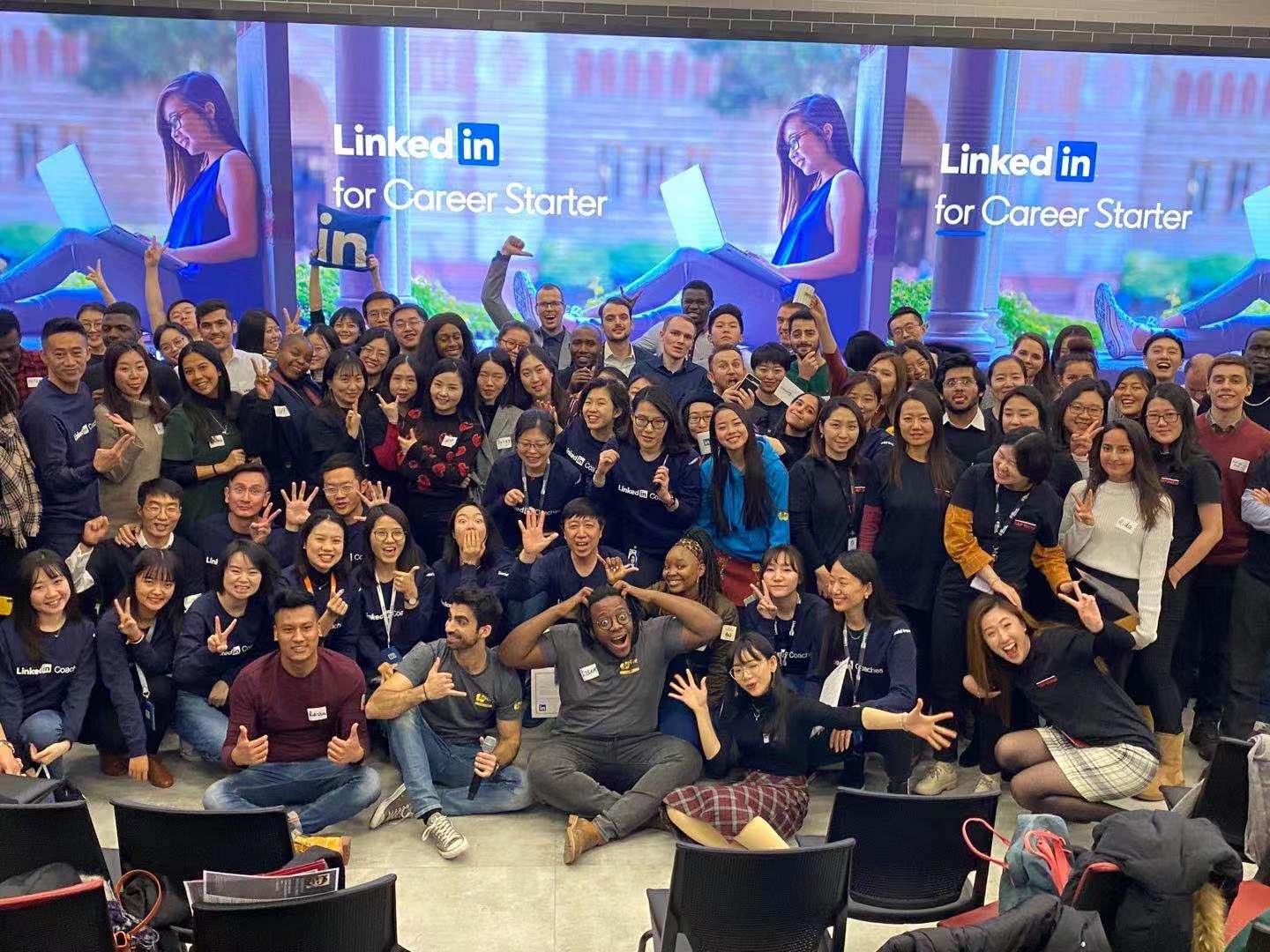 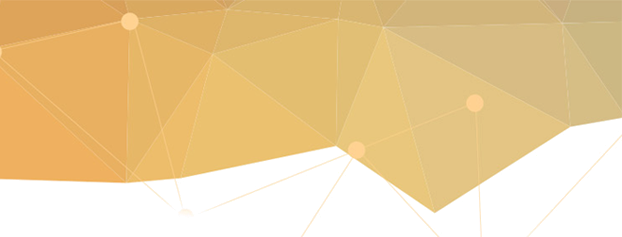 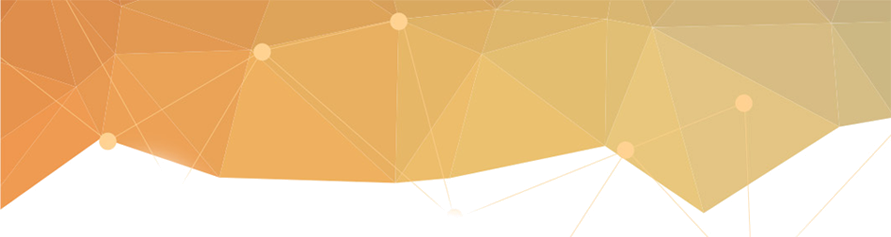 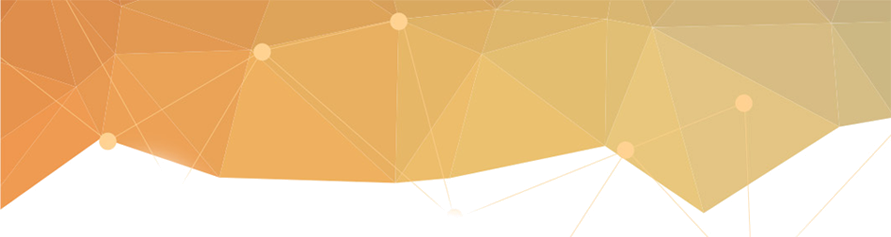 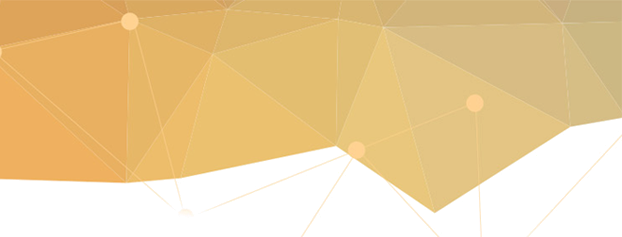 Our Solution: 
The go-to-community for career starters in China
College Students
Young Professionals 
Career Starters
Career in 
China
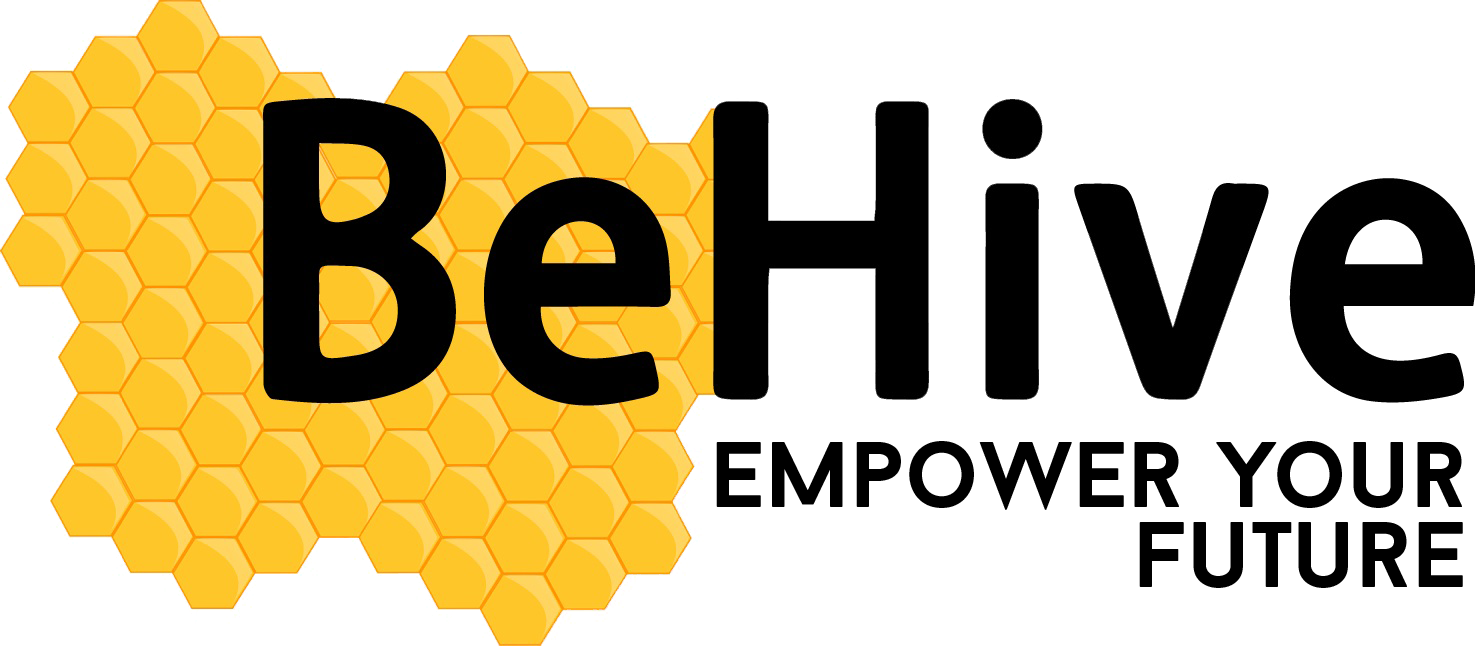 offline & online training 
networking & matching events
on-demand courses 
free content
[Speaker Notes: VALUE PROPOSITION
The go-to-community for career starters in China. 
Through offline & online training, networking events, 
on-demand courses and free content, 
we fill the void between career starters & the workplace in China. 

Bootcamp & Courses Topics for the first year:
1) Finding a Job at an International Company in China
3) Personal Branding on Chinese & Western Social Media]
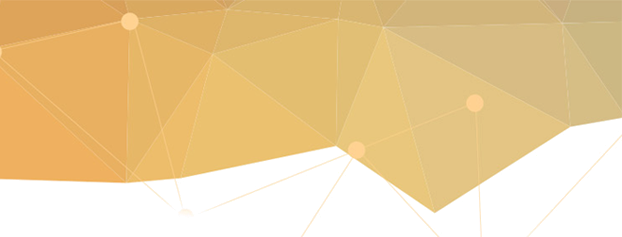 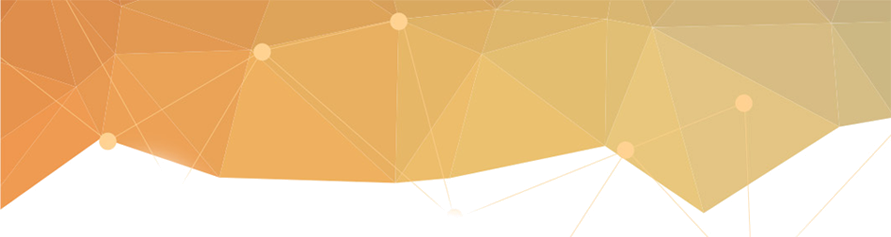 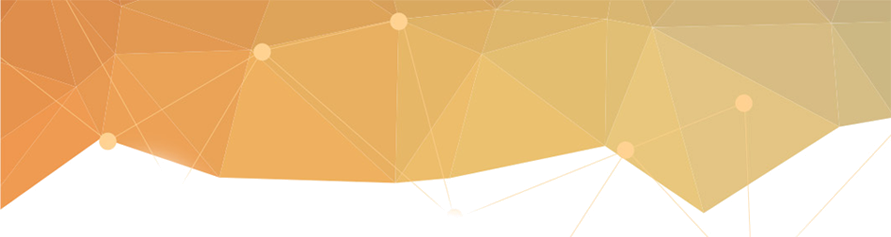 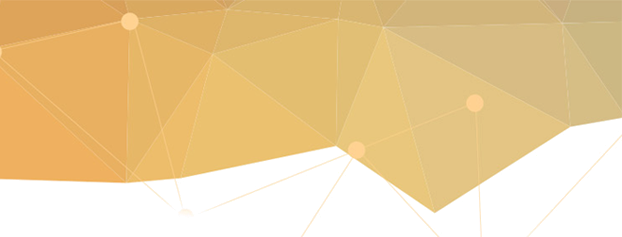 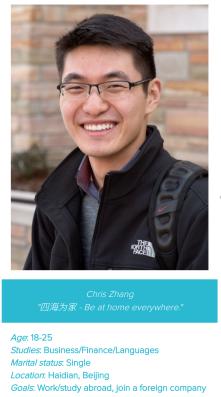 User persona
College students and young professionals interested in studying abroad or working in China.
Age: 18-35 Location: China
Goals: study abroad or work in China
Pain points: no local connections, job seeking online, face uncertainty and high competition
[Speaker Notes: https://app.xtensio.com/edit/j7oknwg0 – User persona builder
)]
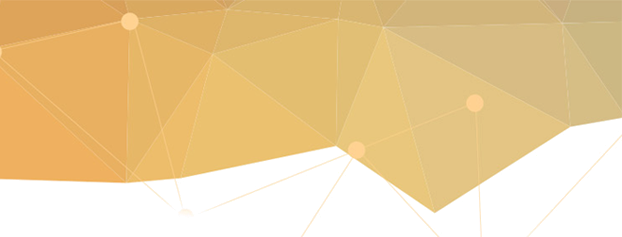 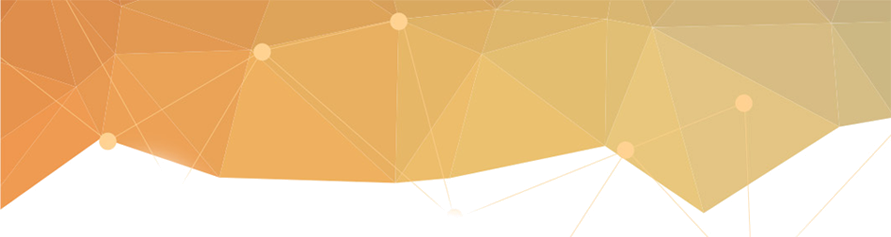 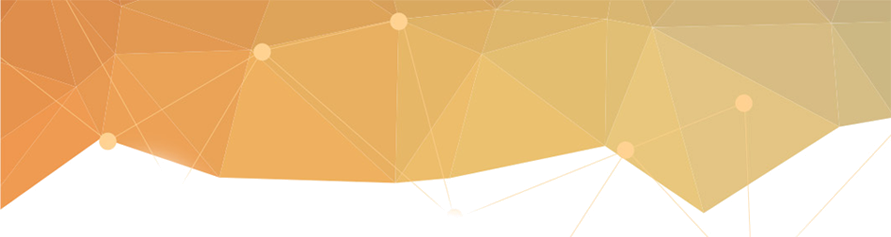 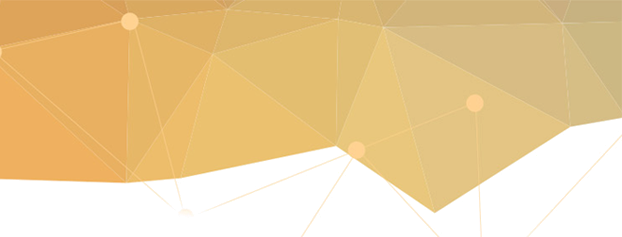 UNDERLYING MAGIC - how it all ticks
Differentiators
Useful Content 
Experiential Learning
Bilingual Creators
Technology
Website - library
WeChat Groups - user interaction
WeChat Mini Program –
 library/courses TBC
[Speaker Notes: ANGEL]
Video Library
Offline Networking
WeChat Community
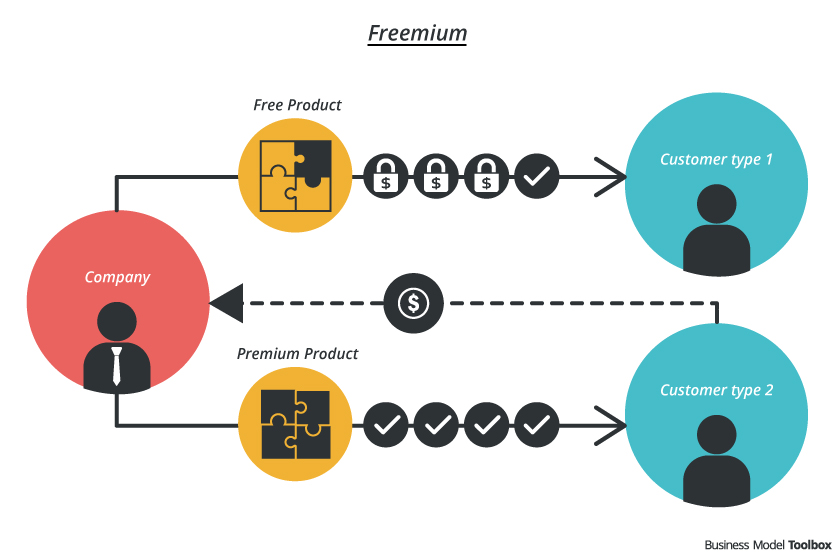 Free Membership
Member
FREEMIUM
BUSINESS 
MODEL
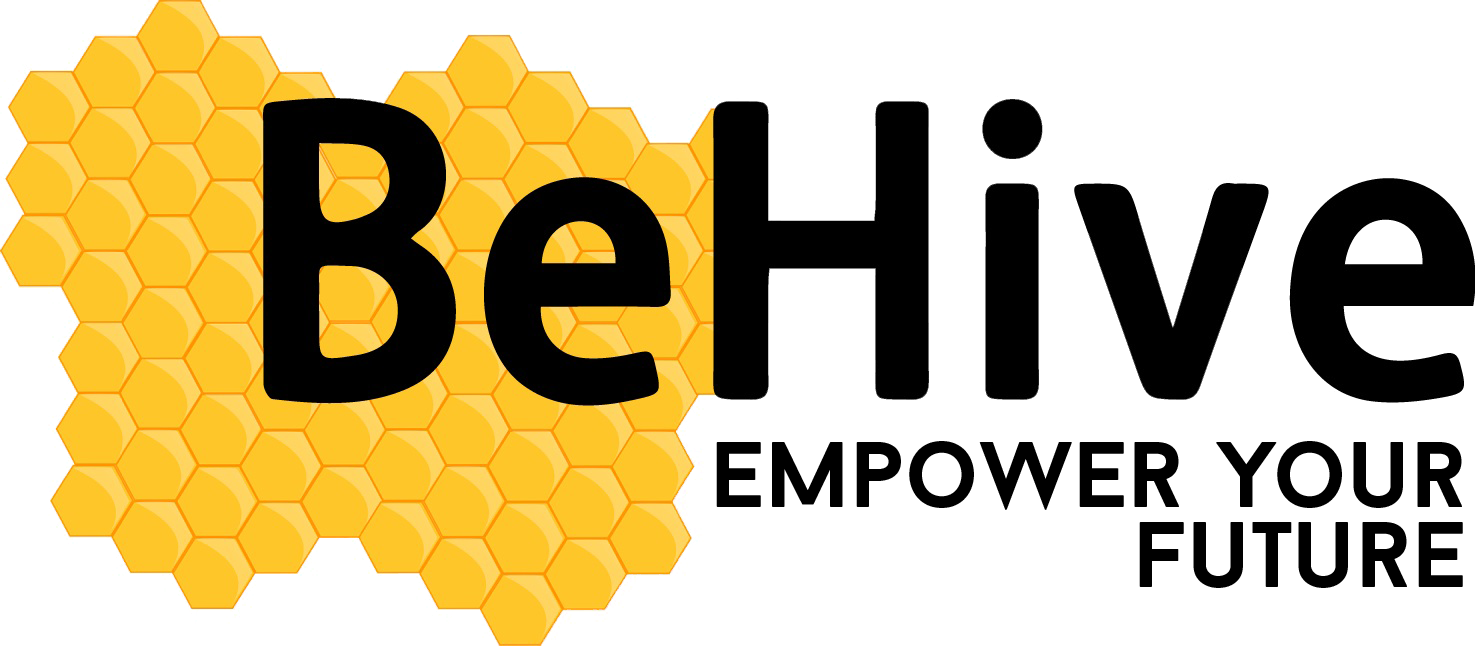 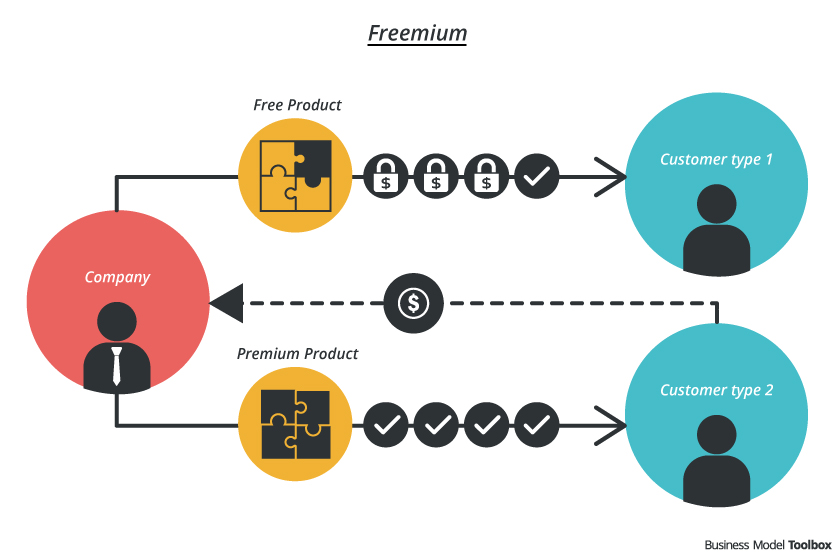 Premium Content
Client
On-demand online courses
Online & Offline Bootcamps
Networking & Matching Events
Summits
[Speaker Notes: Hybrid B2C Model that combines online & offline experiences for our users. 

Tailored offline/online events, boot camps and on-demand online courses
B2b 
In addition to b2c we also have b2b clients where we 
provide workshops/cultural events/experience sharing, job fairs, 
specialized training, Summits, Networking & Matching Events. 
So far we have $5000 in revenue from these collaborations in 2020 and have renewed contracts for 2021 . 
Having said that we believe that everyone should have access to 
this information and that’s why we will offer a lot of content for free. 
Free users will help us to refine our events and future products through ongoing testing and feedback.  (Harris)]
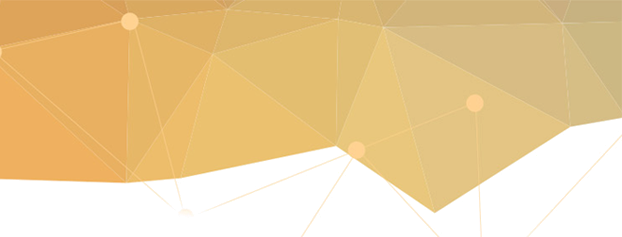 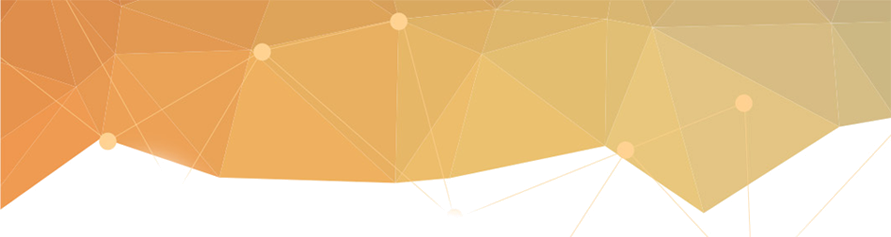 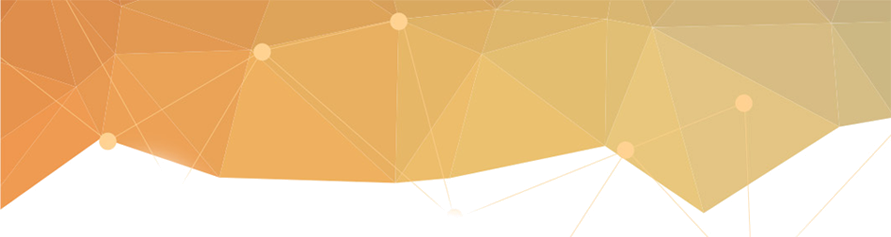 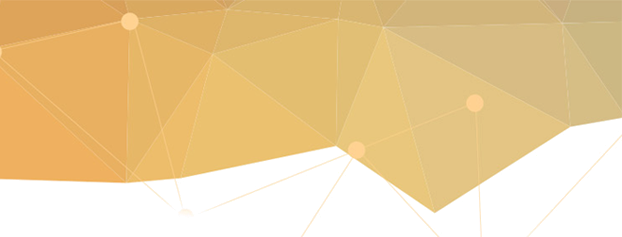 CURRENT MARKETING RESOURCES
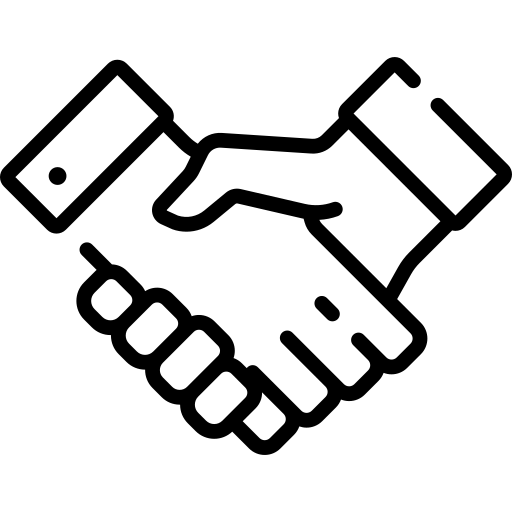 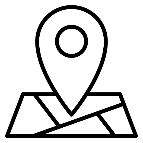 30+ collaborations with 
universities & student groups
Offline presence in Beijing/Shanghai
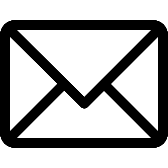 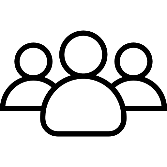 8000+ Learners
2500+ mailing list members
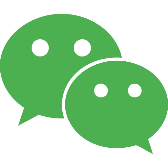 40+ WeChat Groups
[Speaker Notes: We plan to leverage our current marketing resources which include offline branding in two of China’s biggest cities, numerous collaborations with leading universities, student clubs and a community of thousands of learners accumulated over the past three years through organizing hundreds of events catered to serving the needs of our users.]
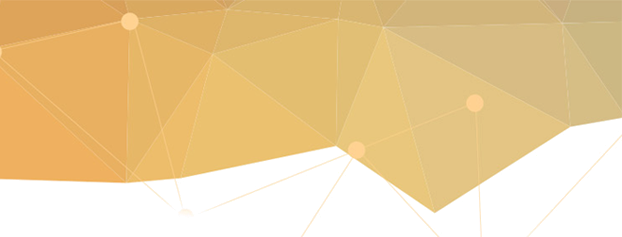 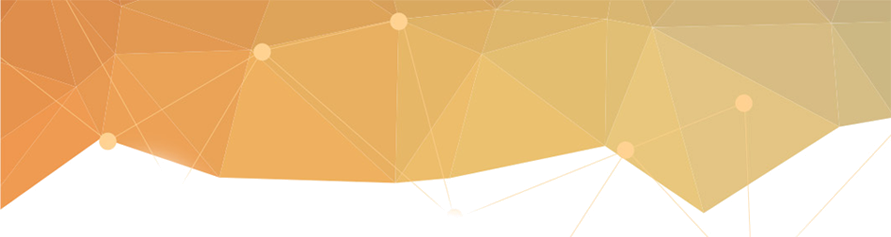 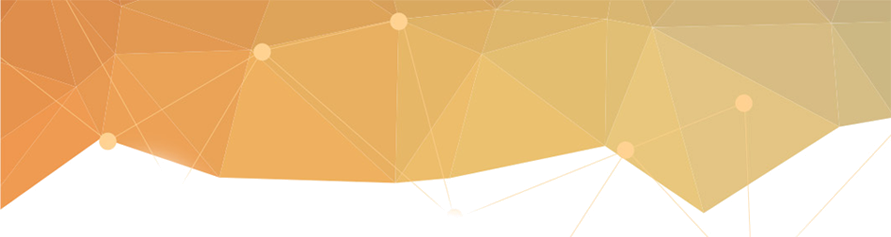 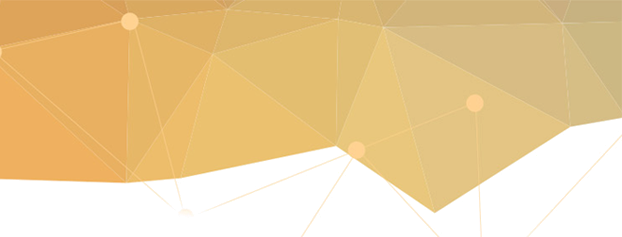 GO TO MARKET PLAN
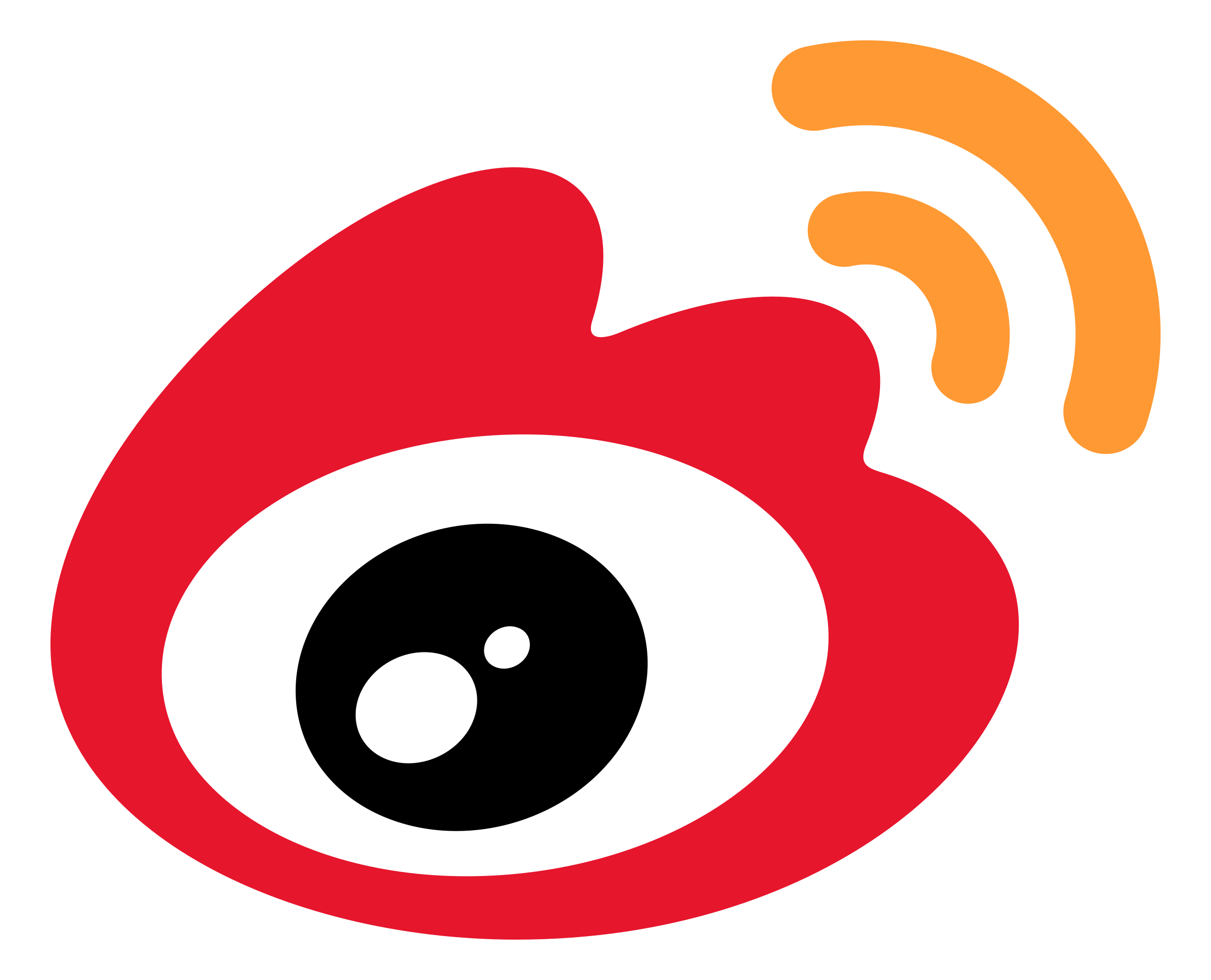 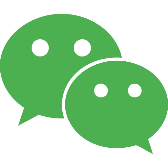 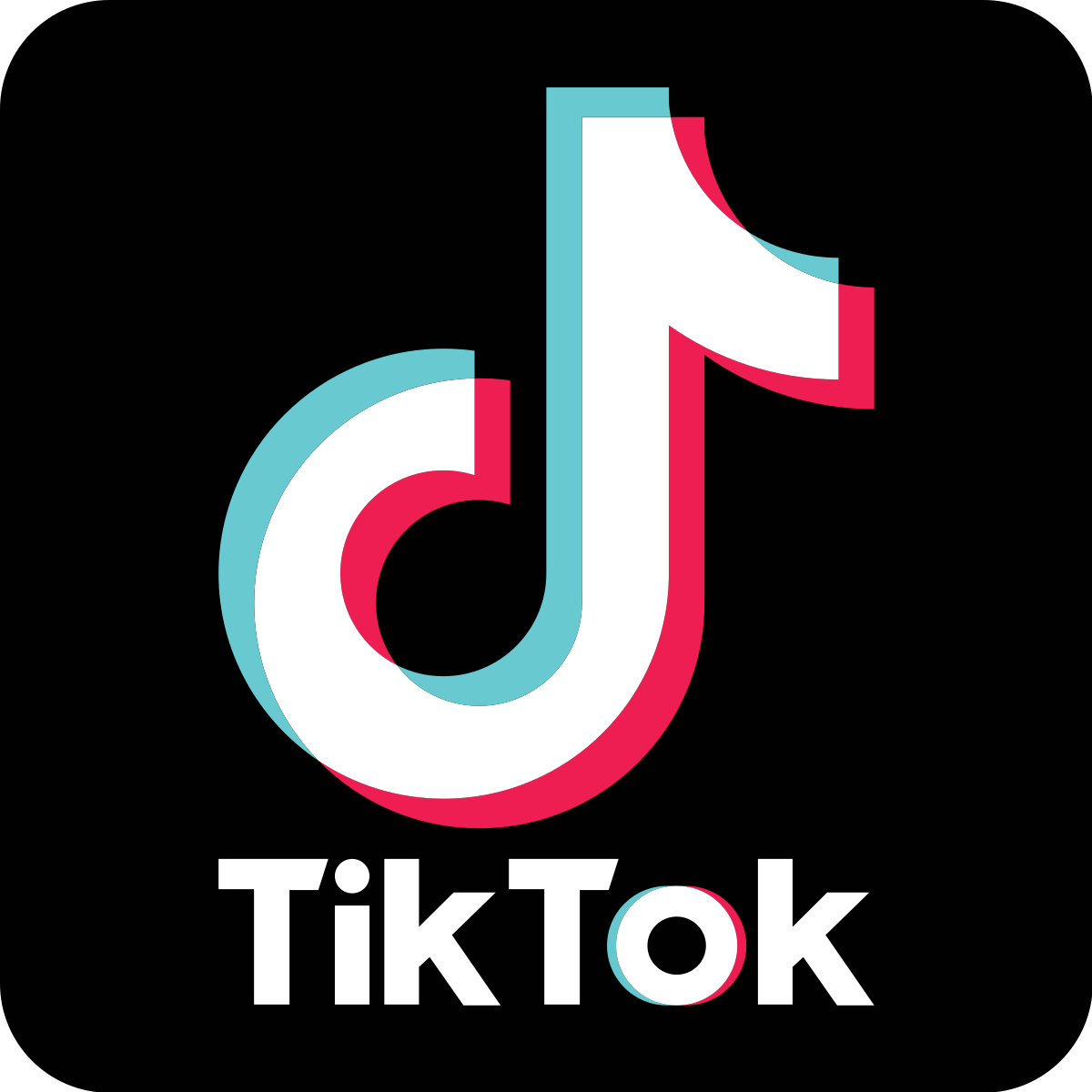 [Speaker Notes: Hi I’m Laura, I have 6 years of experience in marketing & PR in China. I will be leading the marketing efforts of BeHive.

By combining our current resources with content marketing across china’s most popular social media platforms - Wechat, weibo, douyin, we will educate, connect and empower our users. 


(LAURA)]
MARKETING FUNNEL
1
Awareness
Generate awareness through: 
Free events & content 
Word of mouth
Join WeChat Community
2
Video Library
WeChat Community Engagement
Website Registration
INTEREST
Email & influencer campaigns 
Tailored event recommendations
Community survey
3
Consideration
4
On-demand online courses
Online & offline Bootcamps
Networking & Matching Events
Summits
Purchase
[Speaker Notes: There are many ways for new people learn more about BeHive and join our community. One is join one of our WeChat groups – a key marketing channel in China that can be used for communicating directly with our users, sharing useful content and informing them about upcoming BeHive Experiences. Another way for them is to join one of our online or offline events, register on our website and the most usual one is word of mouth – where current BeHive members recommend us to their friends. 

In addition, by creating new collaborations with university student groups and leveraging influencer marketing, we will reach out to new audience who can join the community for free and then choose from our premium experiences. 


(LAURA)]
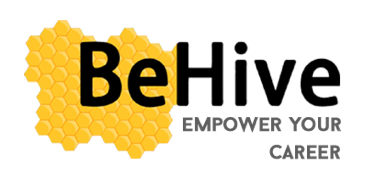 Market Segments – Year 1
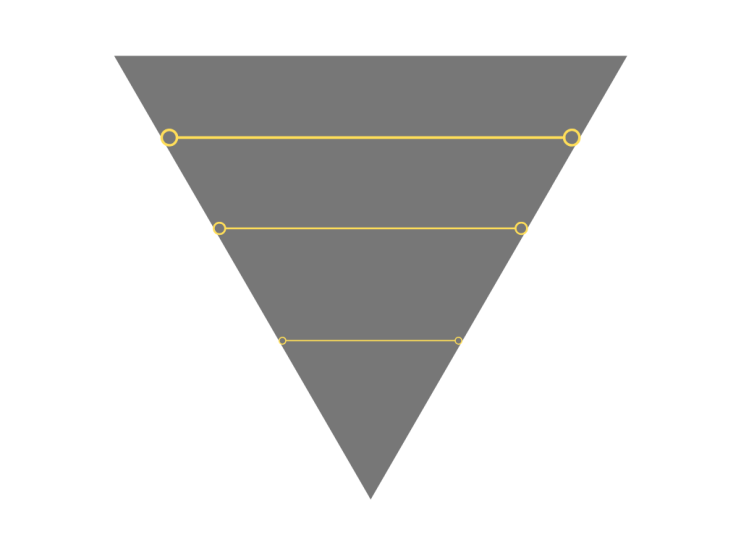 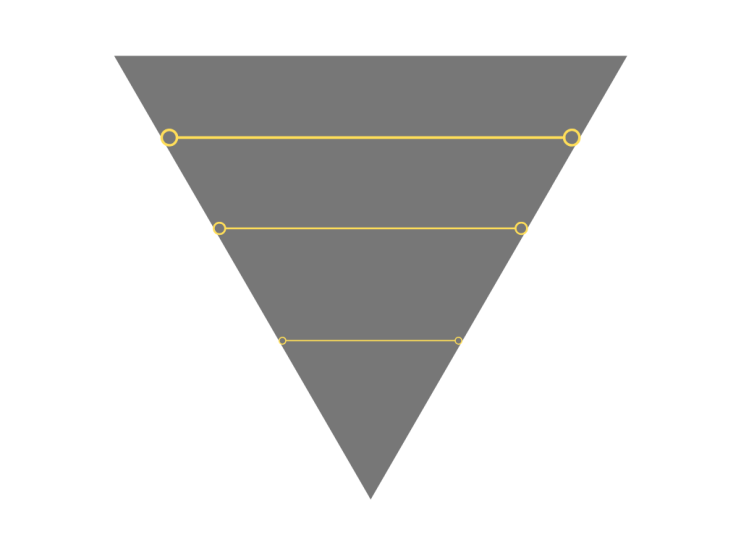 International Students in China
Population: 500,000
Non-Chinese English Teachers in China
Population: 400,000
Capture 10% as Members
Population: 50,000
Capture 10% as Members
Population: 40,000
Convert 10% of Members 
to Clients
Population: 5,000
Convert 10% of Members 
to Clients
Population: 4,000
Members: 
Follow BeHive on social media
Register as member on website
Join a BeHive WeChat Group 

Clients: 
Purchase one or more 
BeHive Experiences

Estimated Annual Spending per Client: $ 9.4
Estimated 
Market Value
$46,930
Estimated 
Market Value
$37,540
[Speaker Notes: Petros]
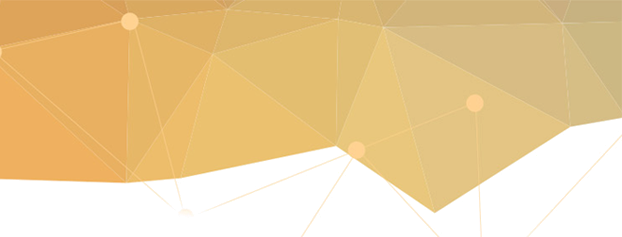 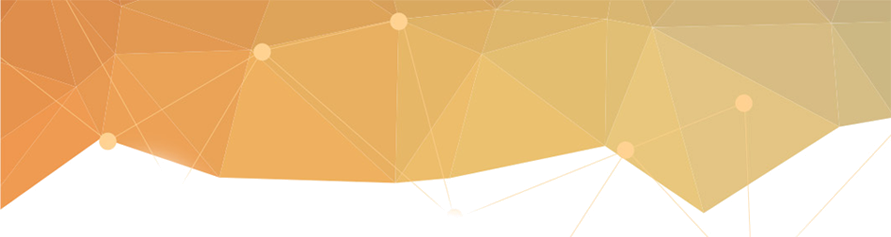 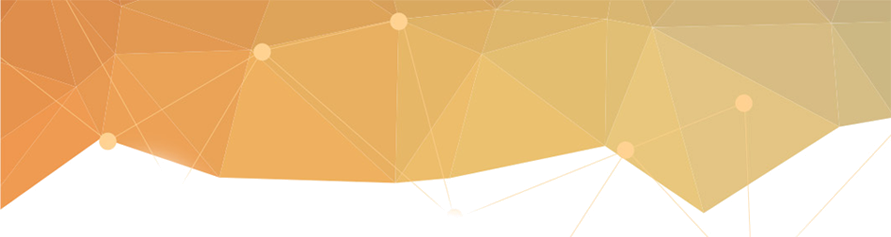 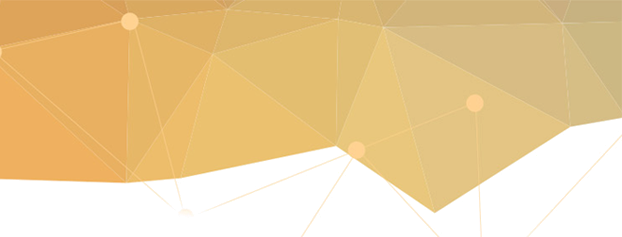 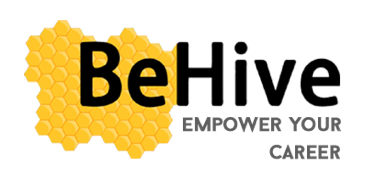 AFFORDABLE划算
Competition
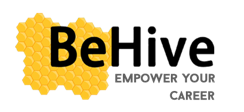 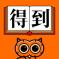 What differentiates us:
Bilingual & International Creators
Price Point
Community Aspect
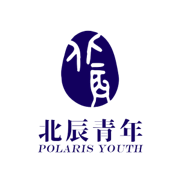 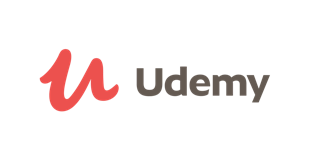 EXPERIENTIAL
SOCIAL SETTINGS
体验式社交设置
ONLINE
LEARNING
在线学习
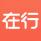 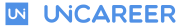 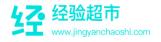 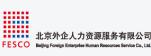 EXPENSIVE昂贵
[Speaker Notes: Porter’s 5 forcescompete with the international study fuctions of the companies

self development schoolsETU School (silicon valley), moonshot academy  in Beijing 
Hangzhou, Yungu School 

Competitive advantage – what we teach is applicable in life/work and any language 


Include competititors specific names]
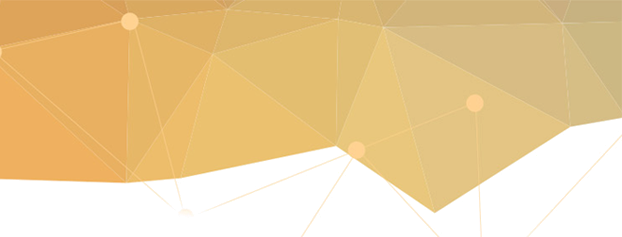 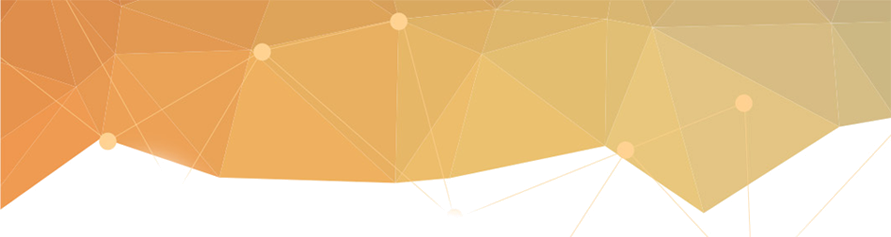 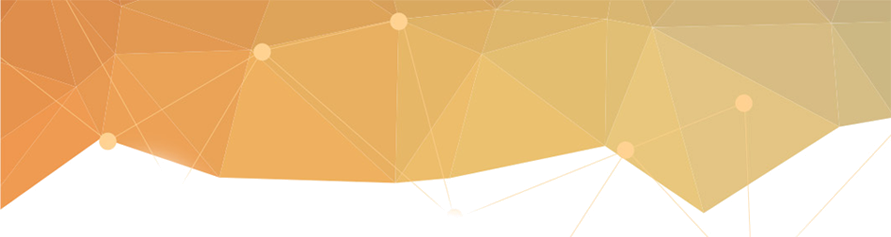 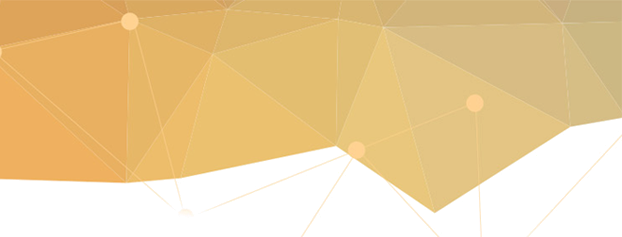 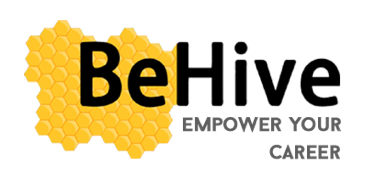 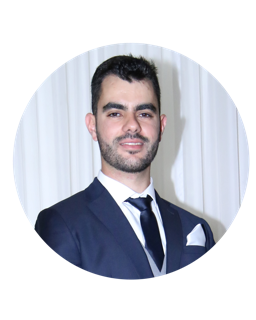 Management Team
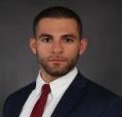 angel
laura
Petros Djakouris
ColorfulClouds Tech.
University of Nottingham/UIBE
Harris Chrysanthou
Gigapower Energy
Tsinghua University
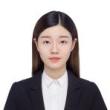 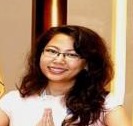 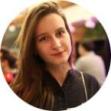 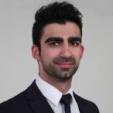 Costas Georgiou
Chispo Attorneys at Law
University of Manchester/UIBE
周君彦Juliet
World Economic Forum
Beijing Foreign Studies University
Angelina Strizhigauskayte
Daimler
Beihang University
Shewmay Ayesha Chang
Moody's Analytics
UIBE
[Speaker Notes: Same background, add all team members 

Astrid, angela, arala, 


Will add all core team members

NameExperience - company
University - major]
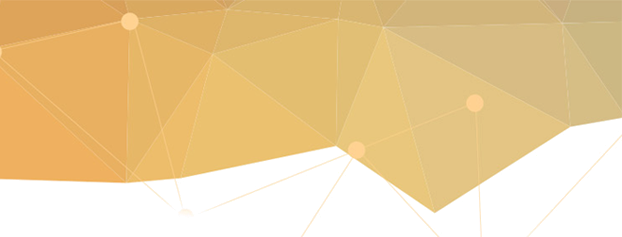 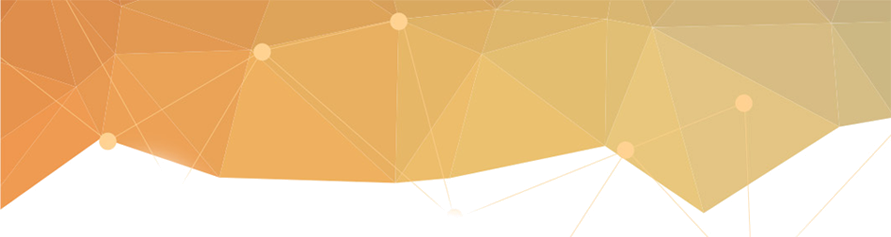 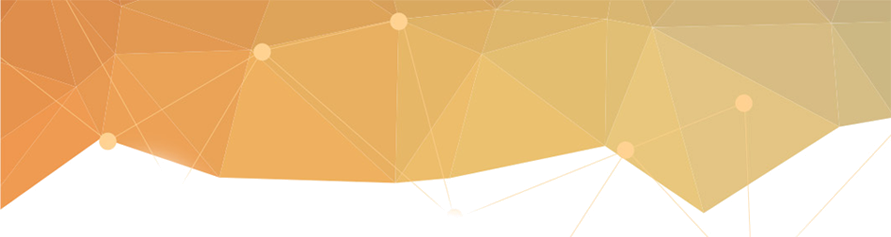 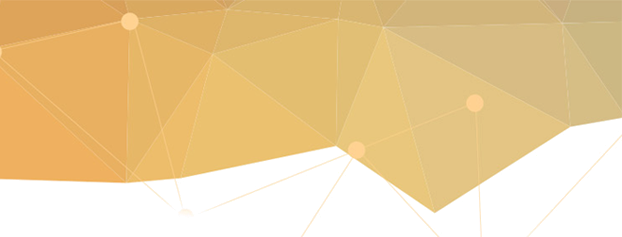 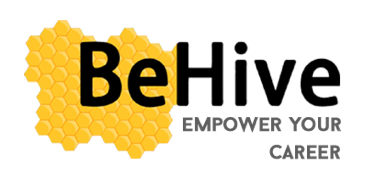 Advisors
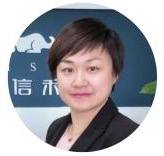 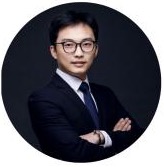 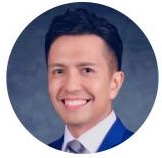 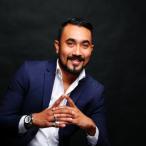 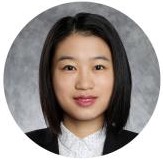 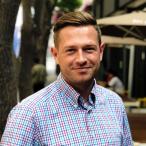 Biman Liyanage
Co-founder & CEO
Wonder Technology
Maggie Mi
Managing Partner
Chispo Attorneys
Jelte Wingender 魏叶特  
Senior Manager - 
Corporate Innovation
Innoway
William Qiu
Executive Director
Turing Ventures
Yvonne Yu
Founder & CEO
Politech
Malcolm Nerva
Managing Director
Genowledge
Demetris hadjisophocles
Menelaos menelaou
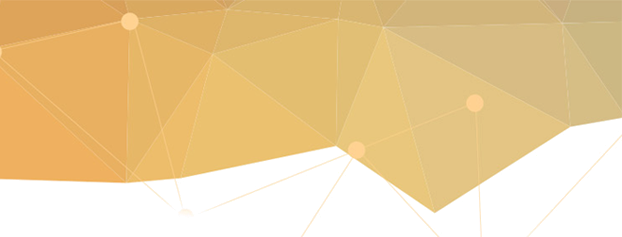 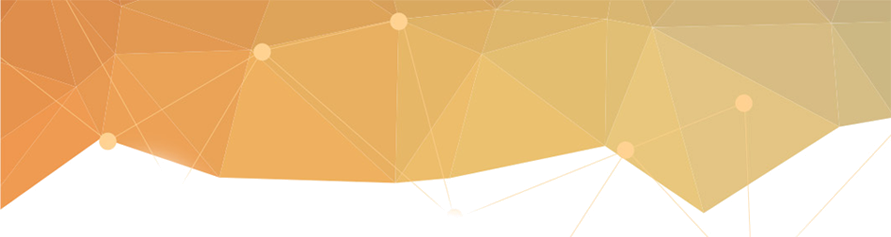 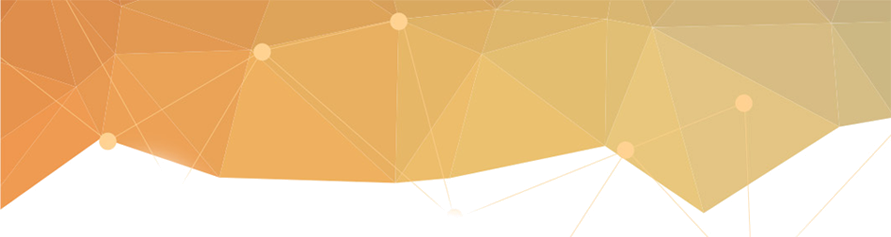 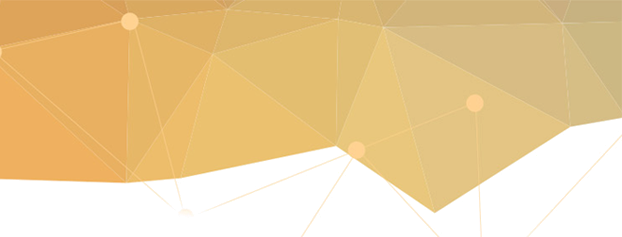 FINANCIALS
In a booming 20 ……
Projections & goals in year 1

Break even, 
users/learners (how to engage with them – these people are either following us on wechat/weibo/tiktok, member in
A wechat group, subscribed for our mailing list, attended any offline/online event/ goals
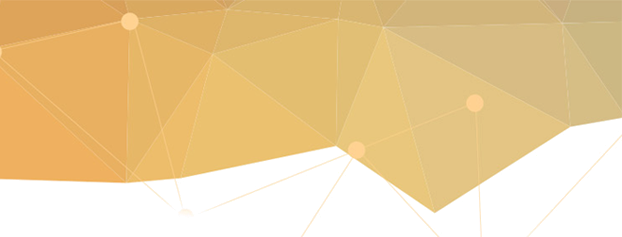 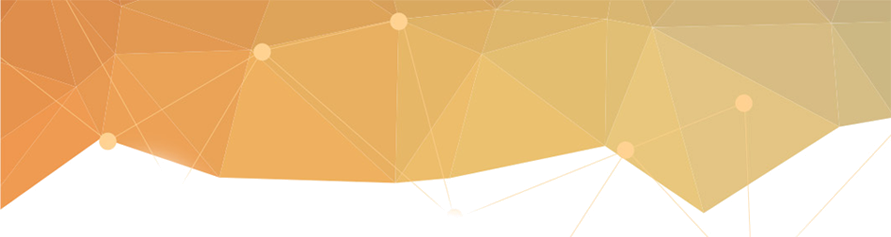 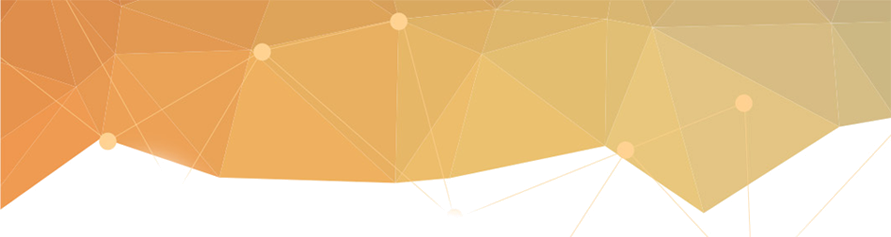 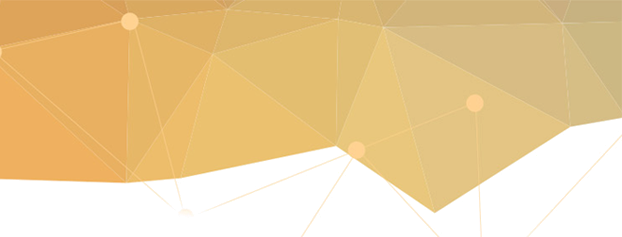 NEXT STEPS
Considering different ways to improve what we do and grow our userbase

Expand to other major cities in China
Ultimate behive experience
Mentorship platform
Recruitment
B2b 

First year = capture our audience, amplify our reach  & then explore
[Speaker Notes: time, money lost on recruitment, training, compensation, etc.
	long lasting negative effects on a team or company’s culture - reduced productivity or morale.
Kai Fu Lee said that he believes 40% of the world’s jobs will be replaced by robots capable of automating tasks

Only about a third of U.S. companies report that they monitor whether their hiring practices lead to good employees Harvard Business Review- https://elb.hbr.org/2019/05/recruiting#your-approach-to-hiring-is-all-wrong

The time companies spend on job interviews and hiring processes has grown in recent years, internationally. – Glassdoor (2015) 

TRAINING:
Specialized soft skills training is expensive and not easily accessible to students.
Skills training is not tailored for students who want to work/study abroad.

HIRING:
Traditional hiring methods are costly, time-consuming, and sometimes fail at selecting the best talent. 
Bad employee hires can bring short- & long-term negative effects to companies.]
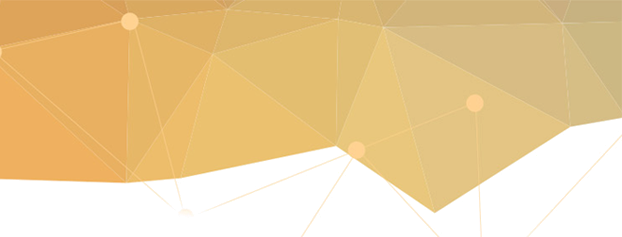 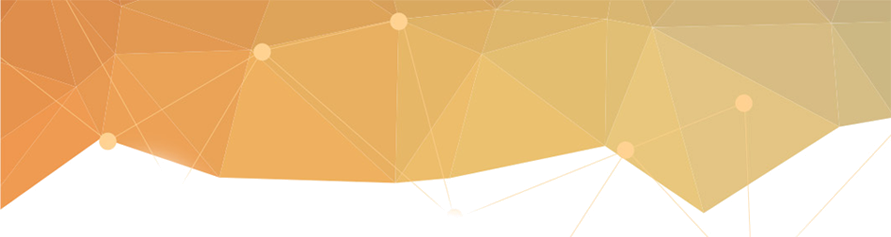 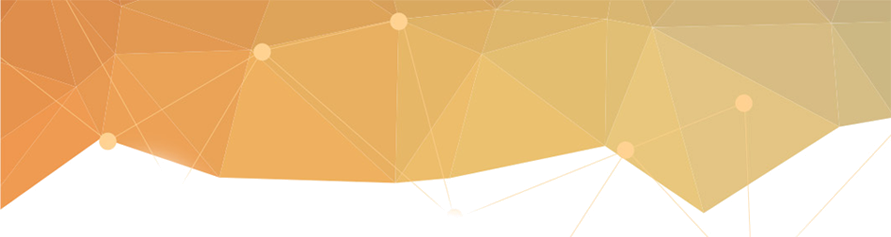 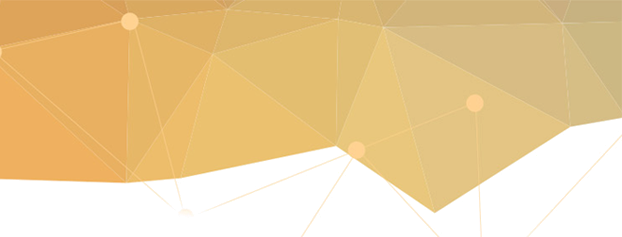 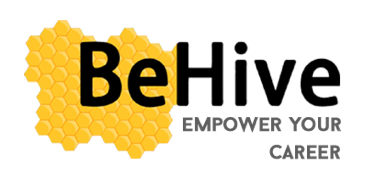 Products | 产品
Leadership Boards领导力排行榜
Certification证书
Website Optimization网站优化
Online courses在线课程
Skills workshops技能工作坊
Membership会员制
Networking events社交活动
Job fairs招聘会
Long-term Programs长期项目
On-the-Job Simulation特定职位情景模拟
Current
已出品
In works
研发中
Future
下一步
[Speaker Notes: Incorporate in the business model 

Gamificationtrainers students 

Add timeline --- steps before product release, etc 

Online & Offline Events: Branding

Partnerships: University Career Services, Associations & Clubs, Venues, Co-work spaces

Social Media Campaigns/ Giveaways/Vlog]
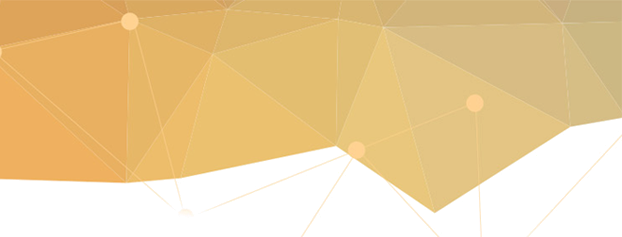 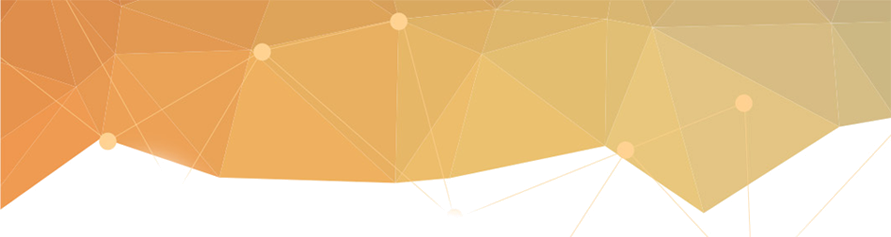 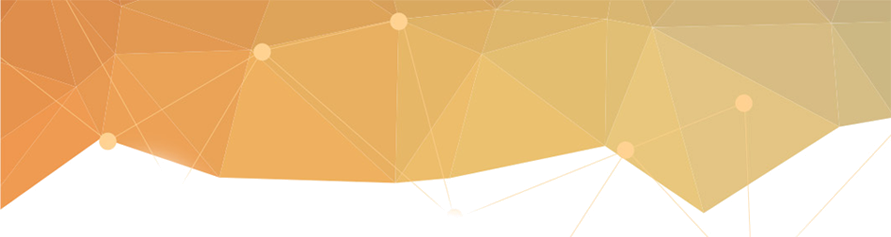 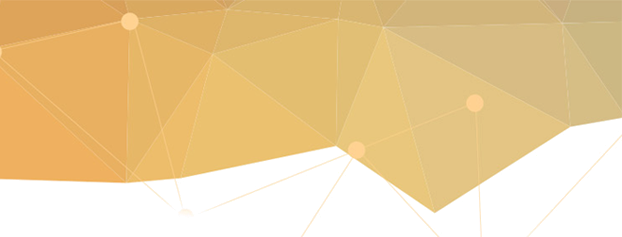 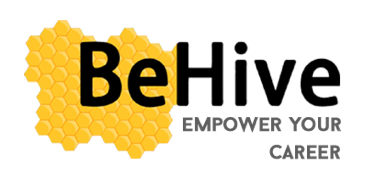 Current Products | 现有产品
Our interactive workshops allow participants to practice and develop 21st  Century Skills, step out of their comfort zones and build their network in a safe and welcoming environment. 
我们的互动式工作坊能够让参与者锻炼他们的21世纪技能，跳出他们的舒适圈，在一个安全友爱的环境中培养自己的社交圈。

Our promise:
我们承诺：
Something new. For everyone. Every time.
每次活动都是给每个人准备的新体验。
Experiential learning.
体验式学习。
Non-judgmental but personally challenging.
富有挑战性但不批判任何人。
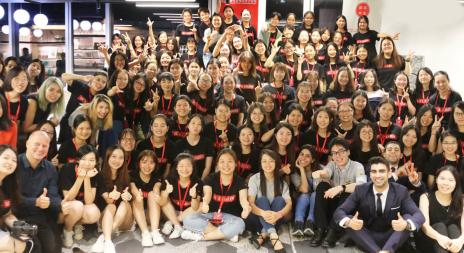 [Speaker Notes: Incorporate in the business model 

Gamificationtrainers students 

Add timeline --- steps before product release, etc 

Online & Offline Events: Branding

Partnerships: University Career Services, Associations & Clubs, Venues, Co-work spaces

Social Media Campaigns/ Giveaways/Vlog]
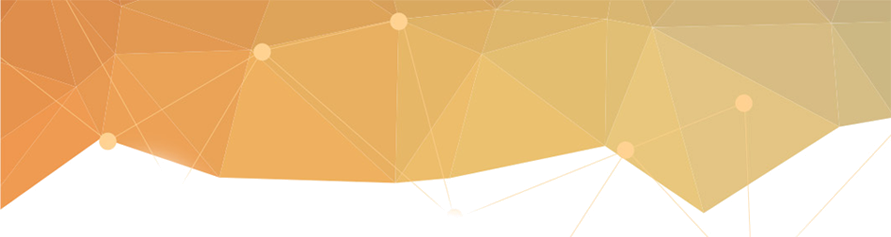 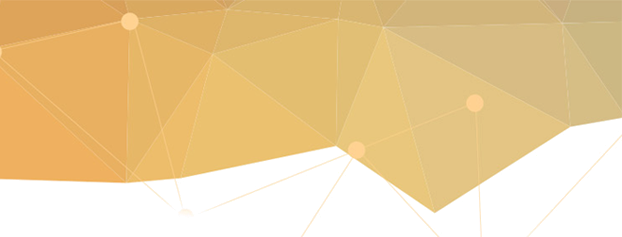 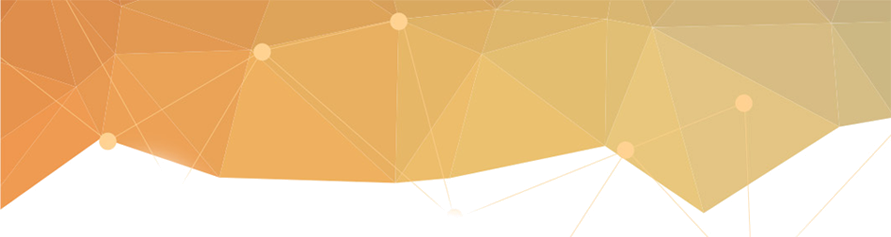 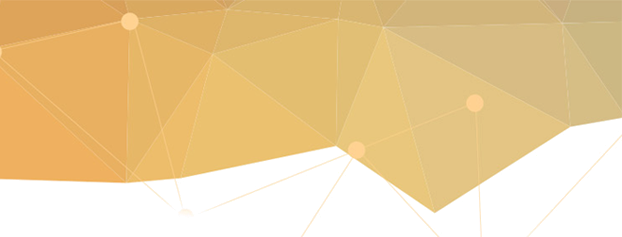 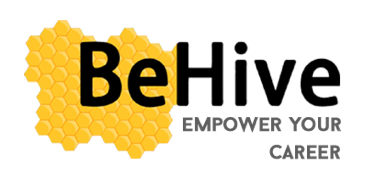 Current Products | 现有产品
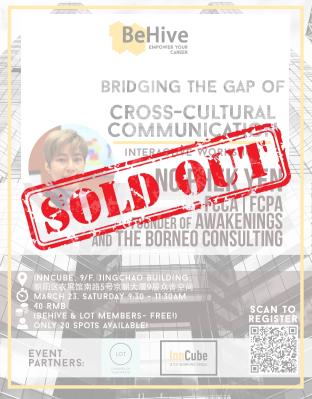 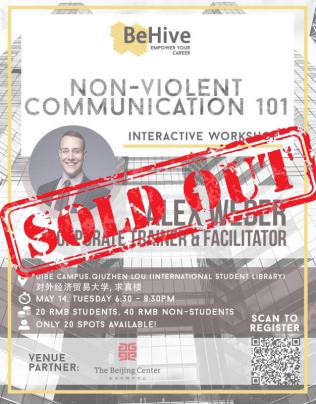 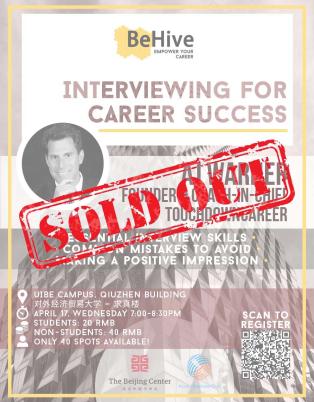 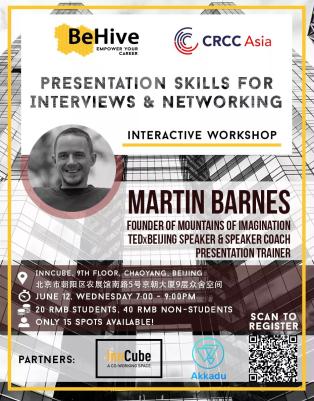 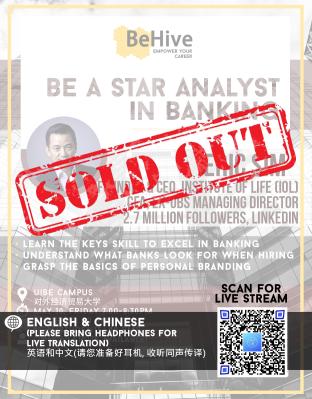 [Speaker Notes: Incorporate in the business model 

Gamificationtrainers students 

Add timeline --- steps before product release, etc 

Online & Offline Events: Branding

Partnerships: University Career Services, Associations & Clubs, Venues, Co-work spaces

Social Media Campaigns/ Giveaways/Vlog]
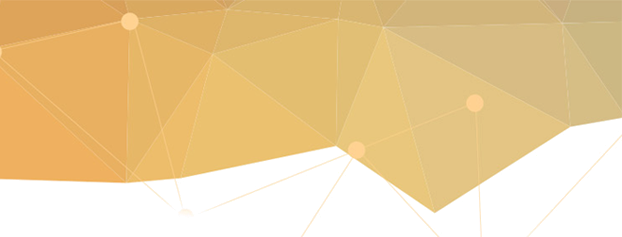 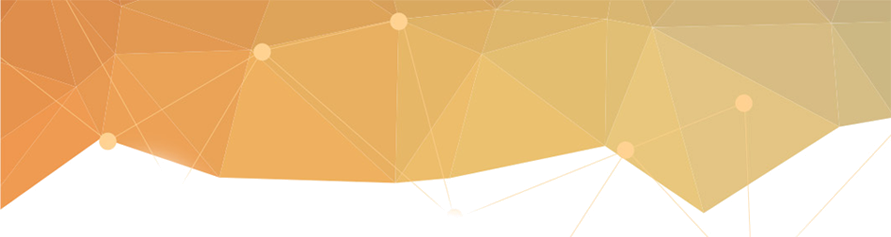 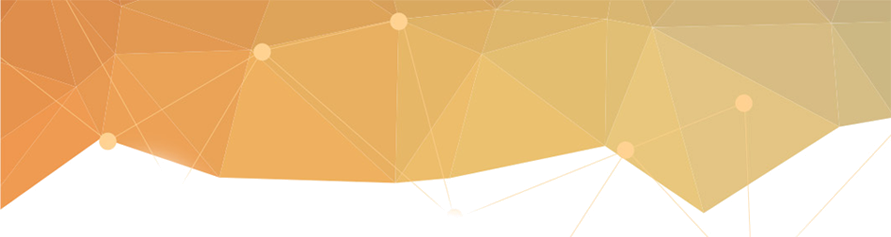 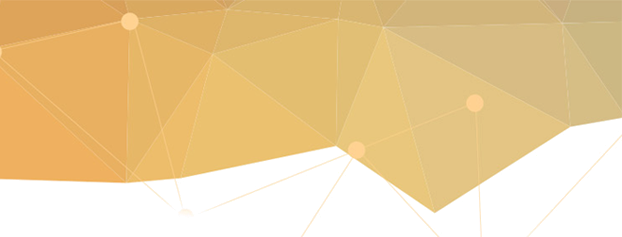 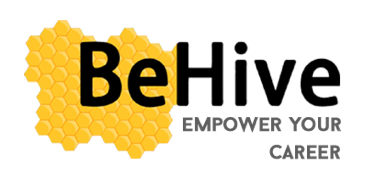 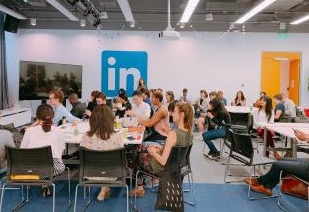 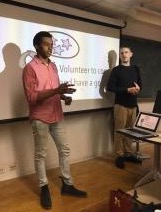 Current Products

现有产品
Skills workshops: 20 – 50 RMB技能工作坊：20-50人民币
Public-speaking, Storytelling, Self-awareness, Intercultural 
Communication, Presentation, Interview Skills, and more…
公共演讲、故事陈述、个人认知、跨文化交际、展示技巧、面试技巧等等
Membership: 50 – 100 RMB会费：50-100人民币
Networking events: 20 – 60 RMB 社交活动：20-60人民币
Job fairs: Free – 40 RMB招聘会：0-40人民币
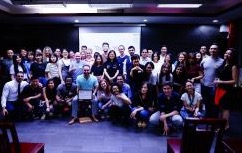 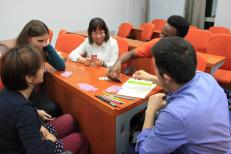 [Speaker Notes: Incorporate in the business model 

Gamificationtrainers students 

Add timeline --- steps before product release, etc 

Online & Offline Events: Branding

Partnerships: University Career Services, Associations & Clubs, Venues, Co-work spaces

Social Media Campaigns/ Giveaways/Vlog]
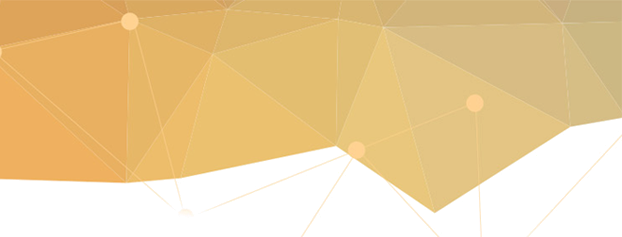 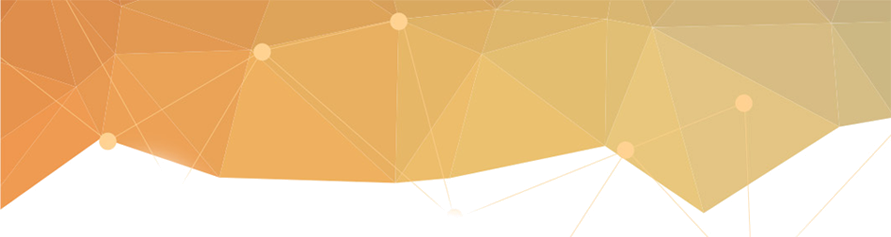 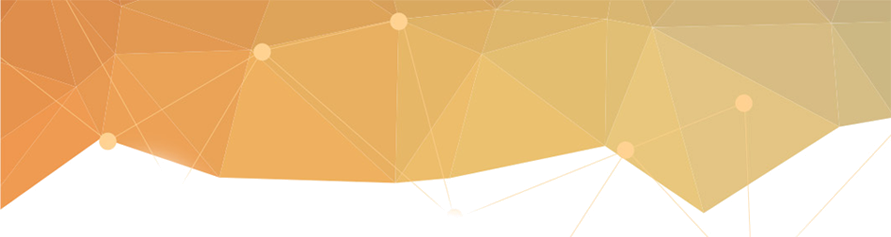 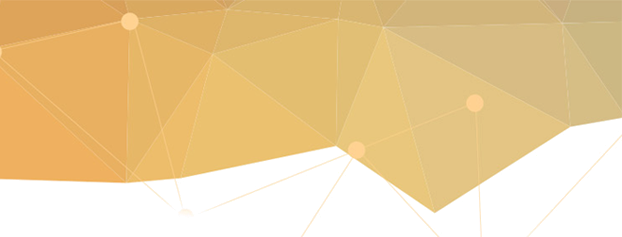 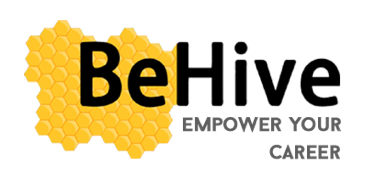 Products: In works & Future研发中产品及下一步产品
Leadership Boards领导力排行榜
	Competitions, Voting, Debates
	竞争、投票、辩论
Website Optimization & Online courses网站优化以及在线课程
	User Profile
	用户简介
	Videos & Exercises 
	视频&练习
Long-term Programs: 200 – 400 RMB长期项目：200-400人民币
	Different programs with multiple trainings	涵盖不同培训的不同项目
On-the-Job Simulations: 50 – 150 RMB特定职位情景模拟：50-150人民币
	A day in the life of a salesman/lawyer/banker/marketer	一天体验销售/律师/银行家/营销人员的生活
In works
研发中
Future
下一步
[Speaker Notes: Incorporate in the business model 

Gamificationtrainers students 

Add timeline --- steps before product release, etc 

Online & Offline Events: Branding

Partnerships: University Career Services, Associations & Clubs, Venues, Co-work spaces

Social Media Campaigns/ Giveaways/Vlog]
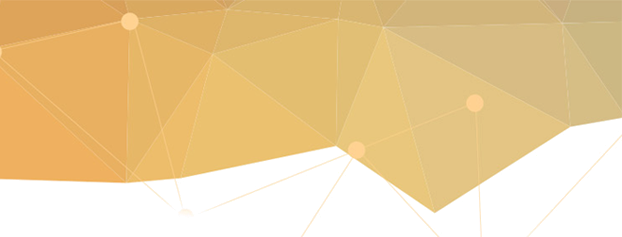 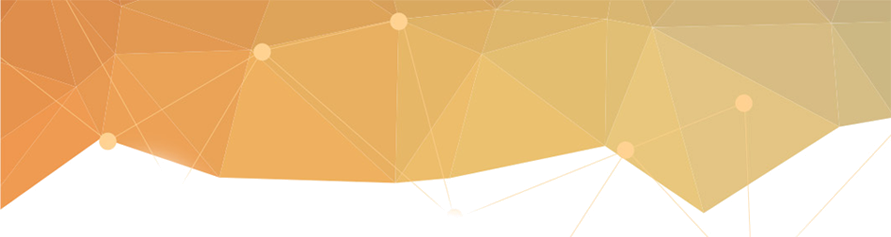 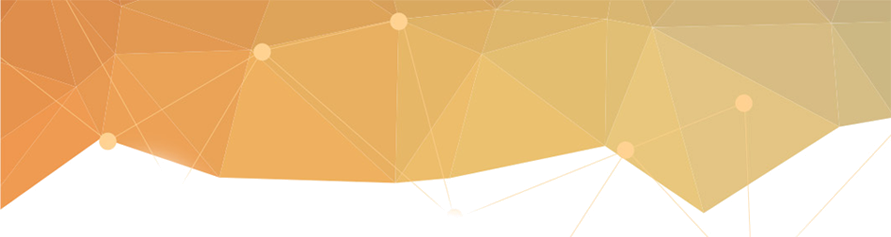 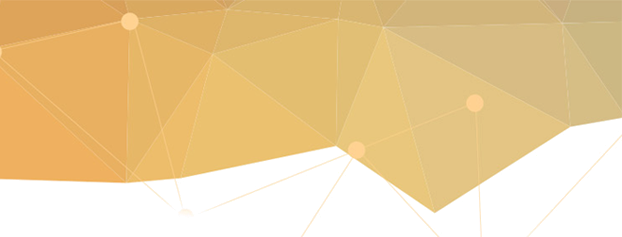 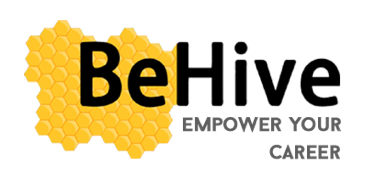 Our clients | 客户
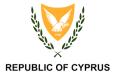 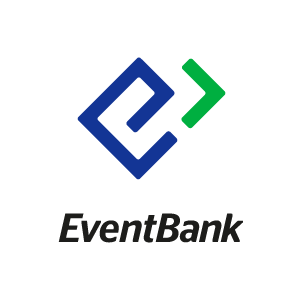 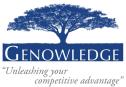 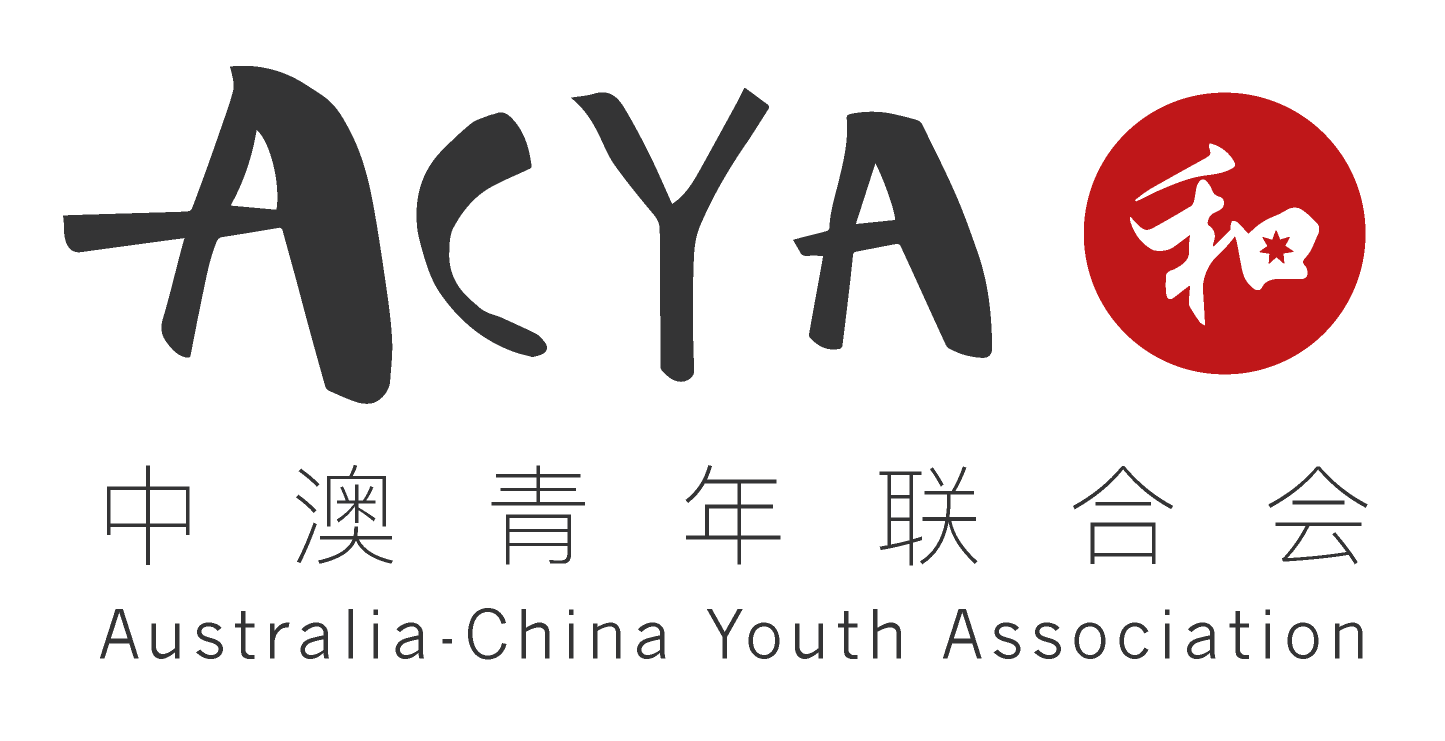 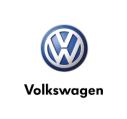 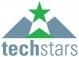 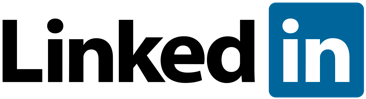 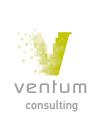 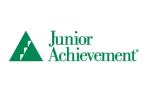 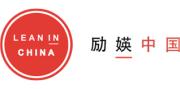 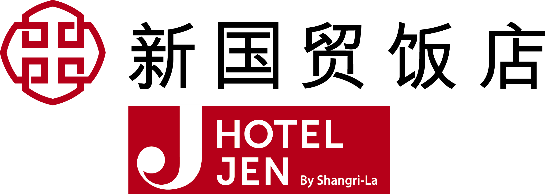 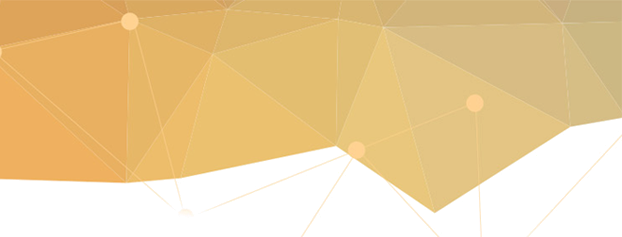 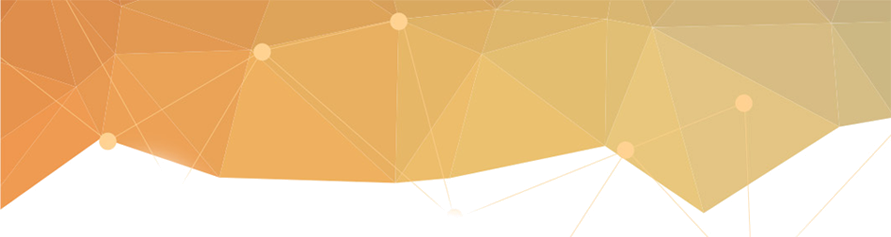 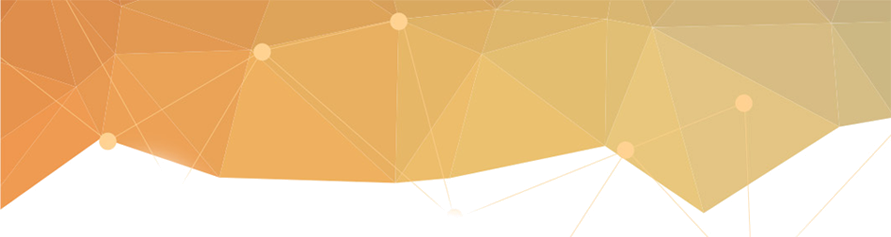 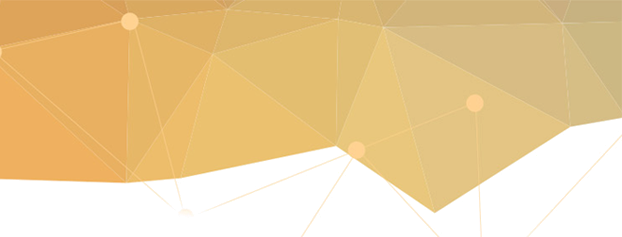 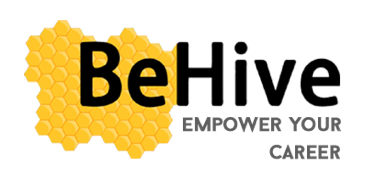 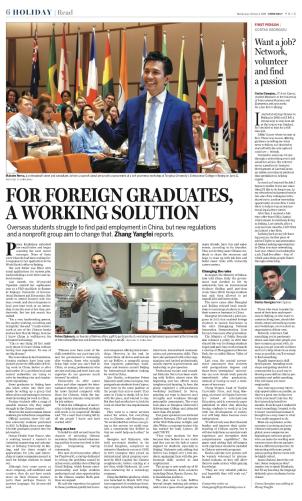 Press & User Testimonials

媒体报导 & 用户好评
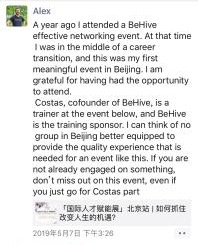 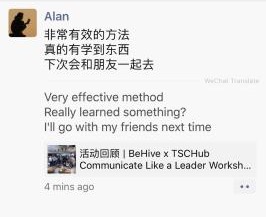 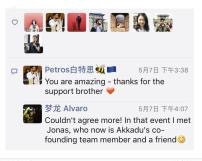 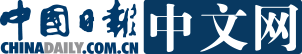 [Speaker Notes: 1.]
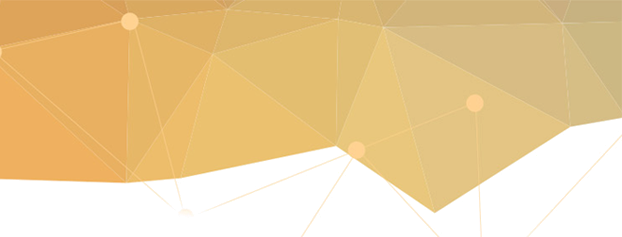 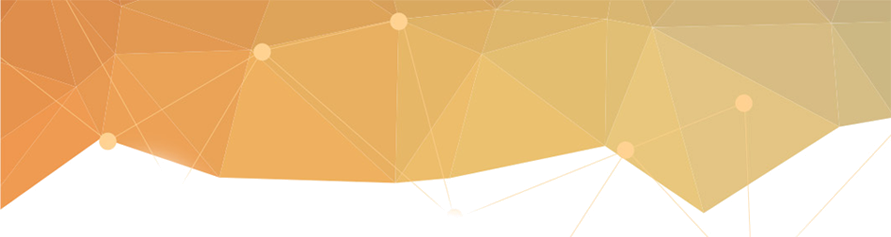 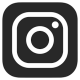 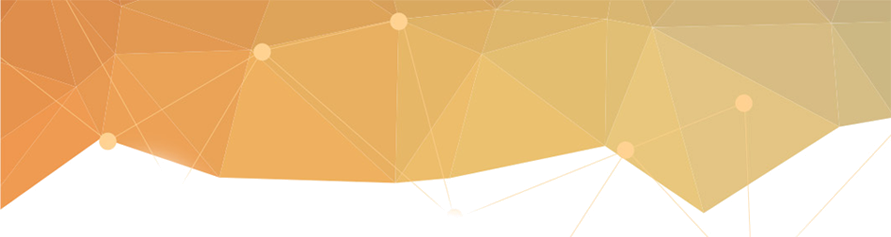 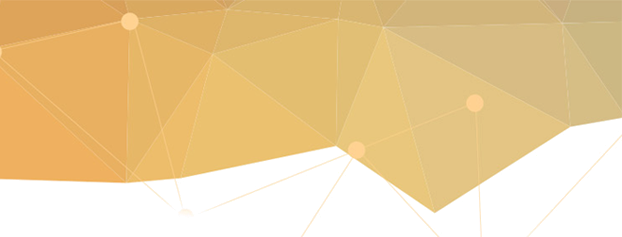 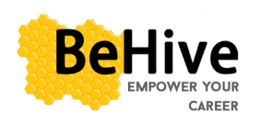 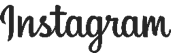 #behive_fam
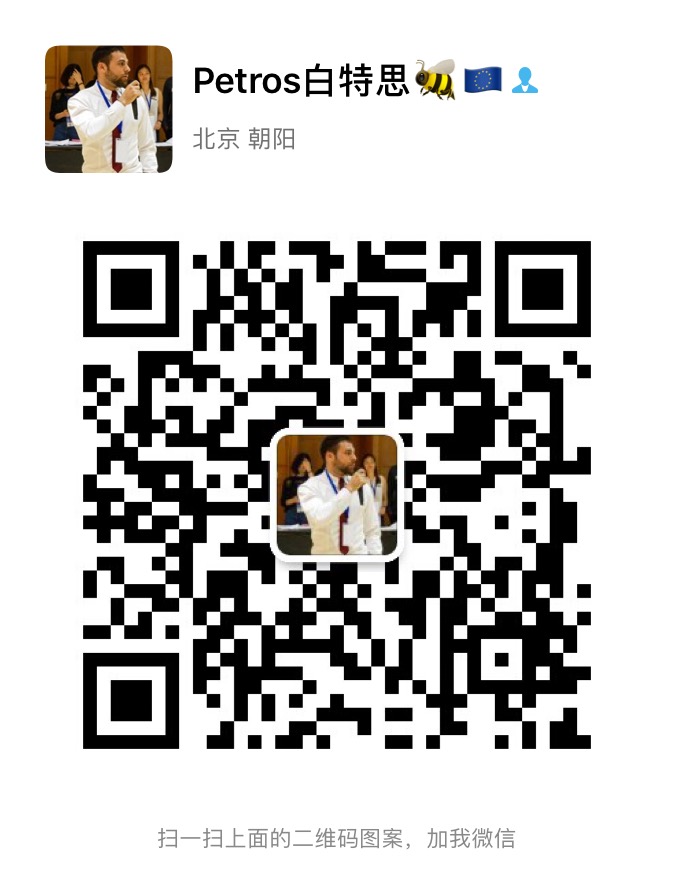 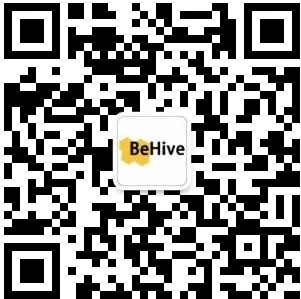 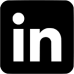 interactive professional diverse suc
Contact Details: 
Petros Djakouris
Telephone: 13121540571
WeChat: petros1992
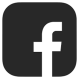 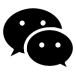 Thank you 
let’s keep in touch